Ngày soạn : 6/4/2025Ngày day: Lớp 7A 9/4/2025
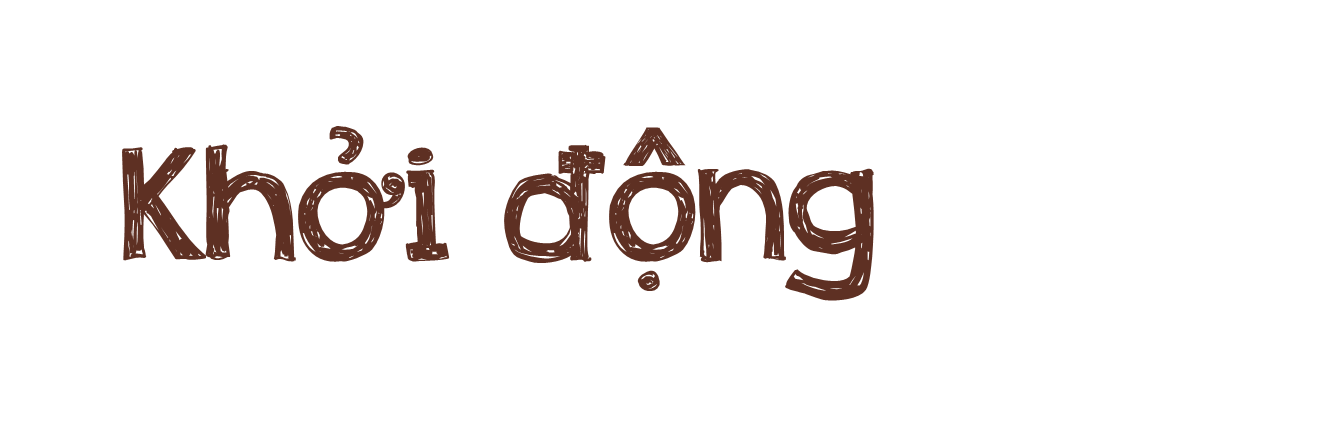 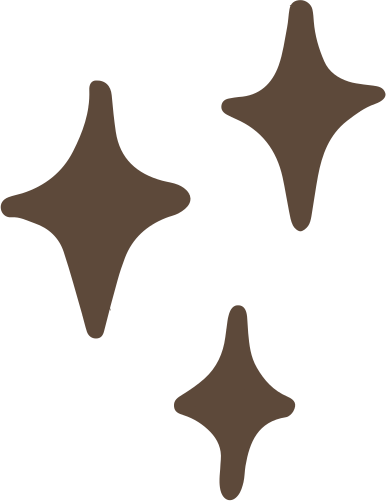 Em hãy tìm những cụm từ đồng nghĩa với từ đã cho
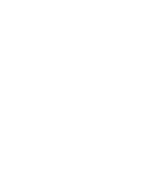 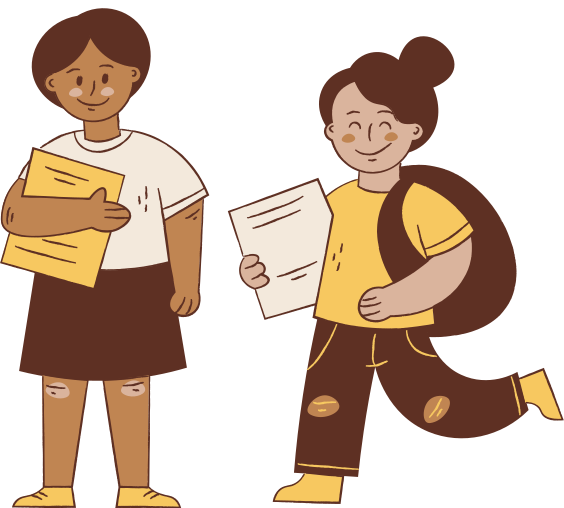 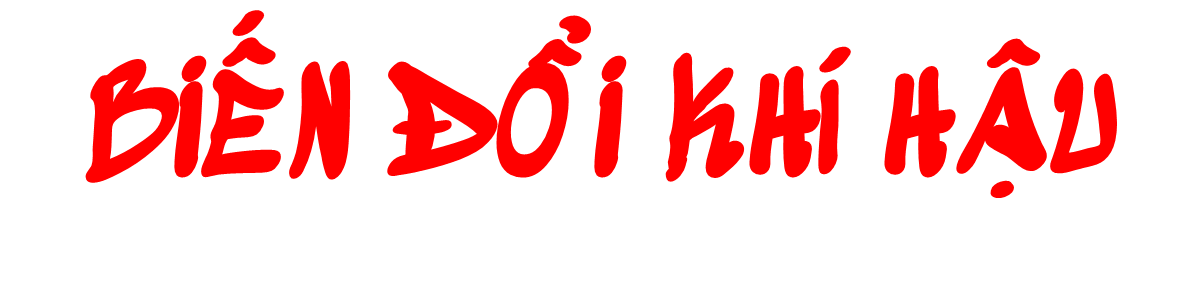 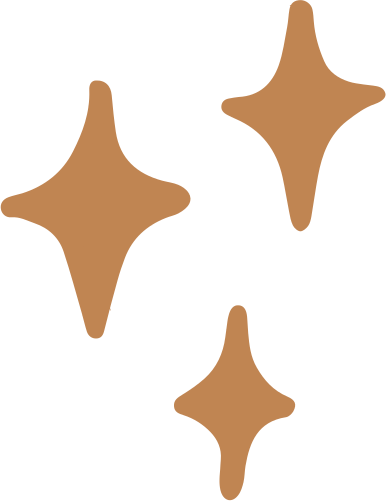 [Speaker Notes: .]
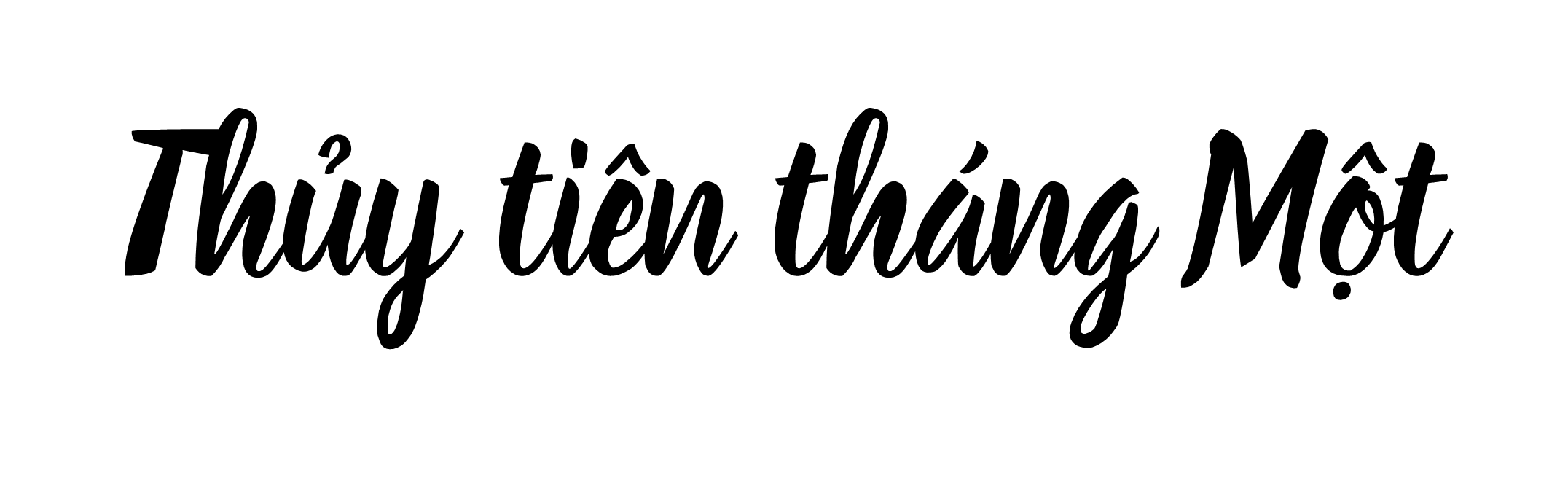 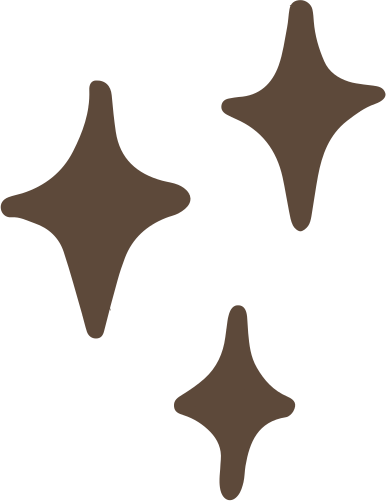 Thô-mát L.Phrit-man
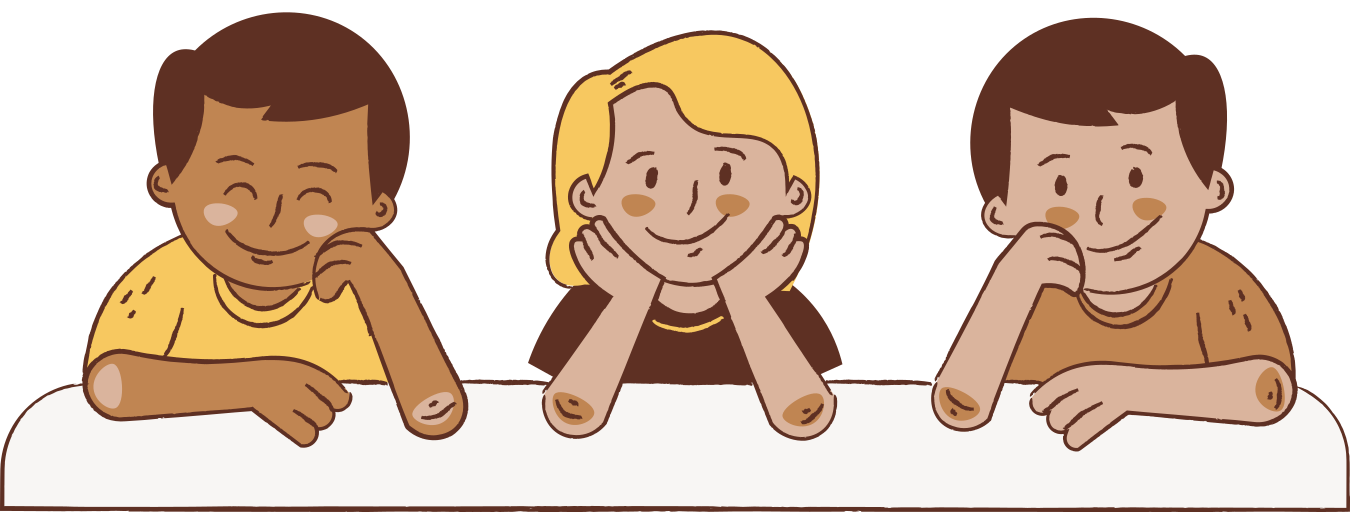 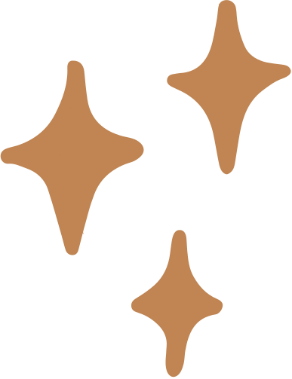 [Speaker Notes: .]
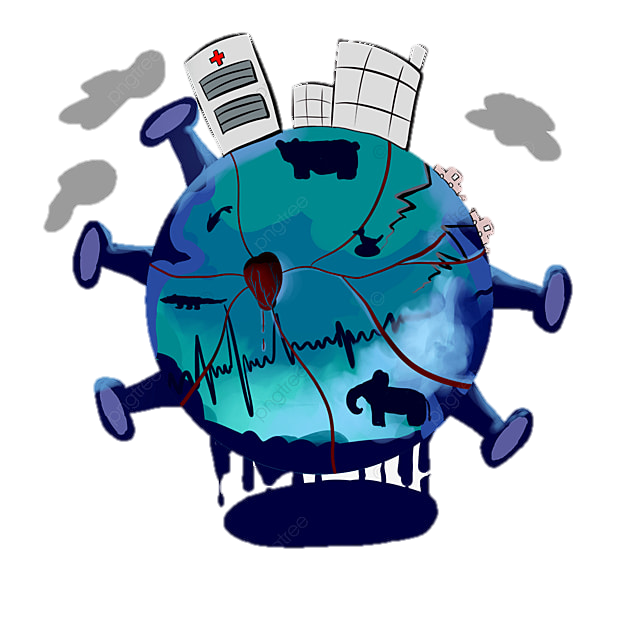 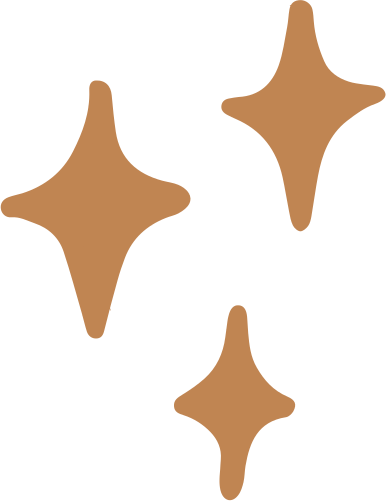 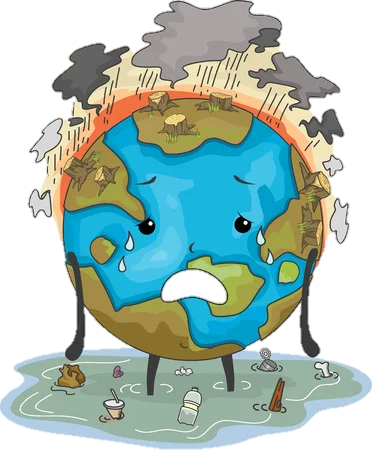 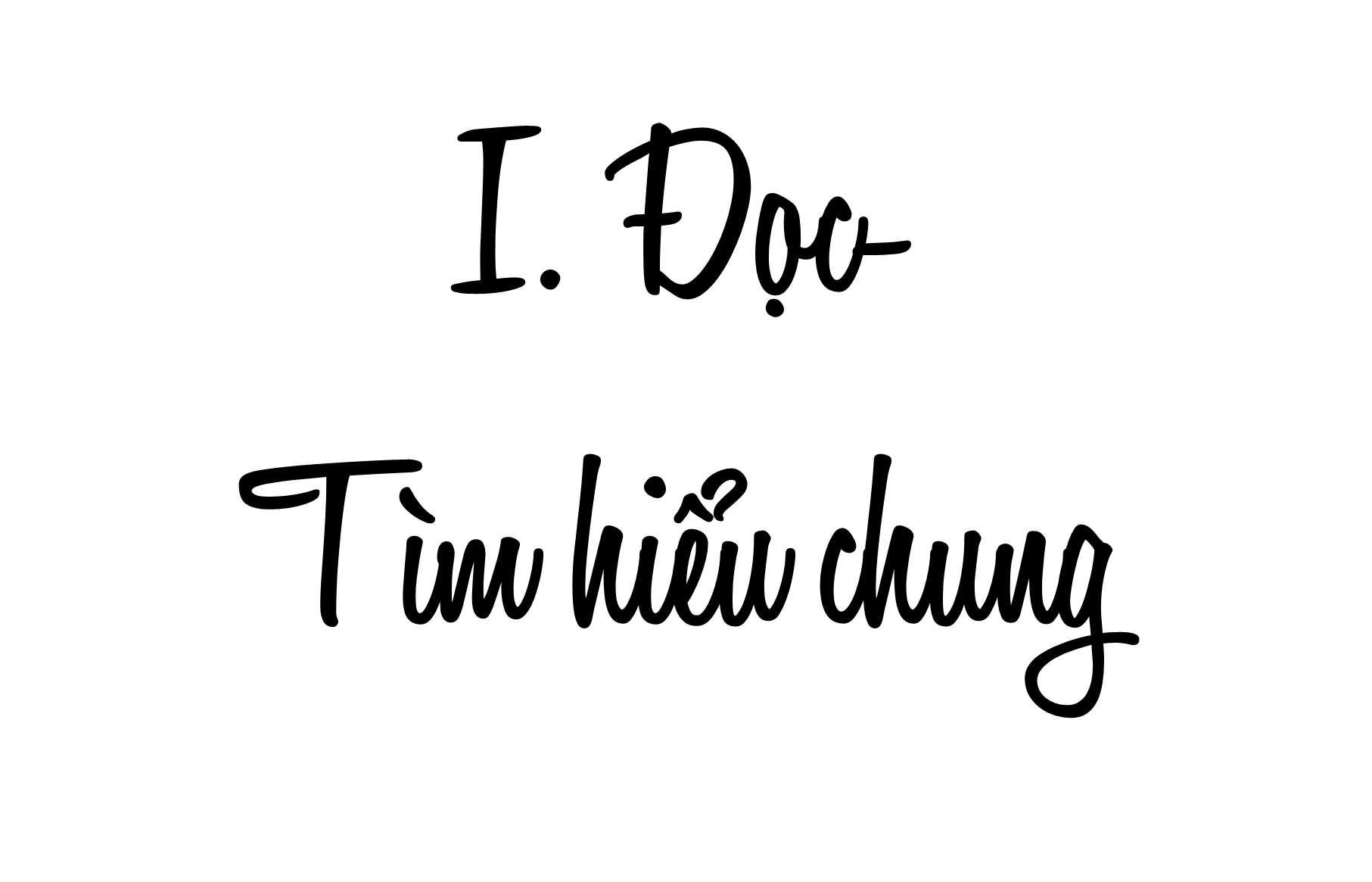 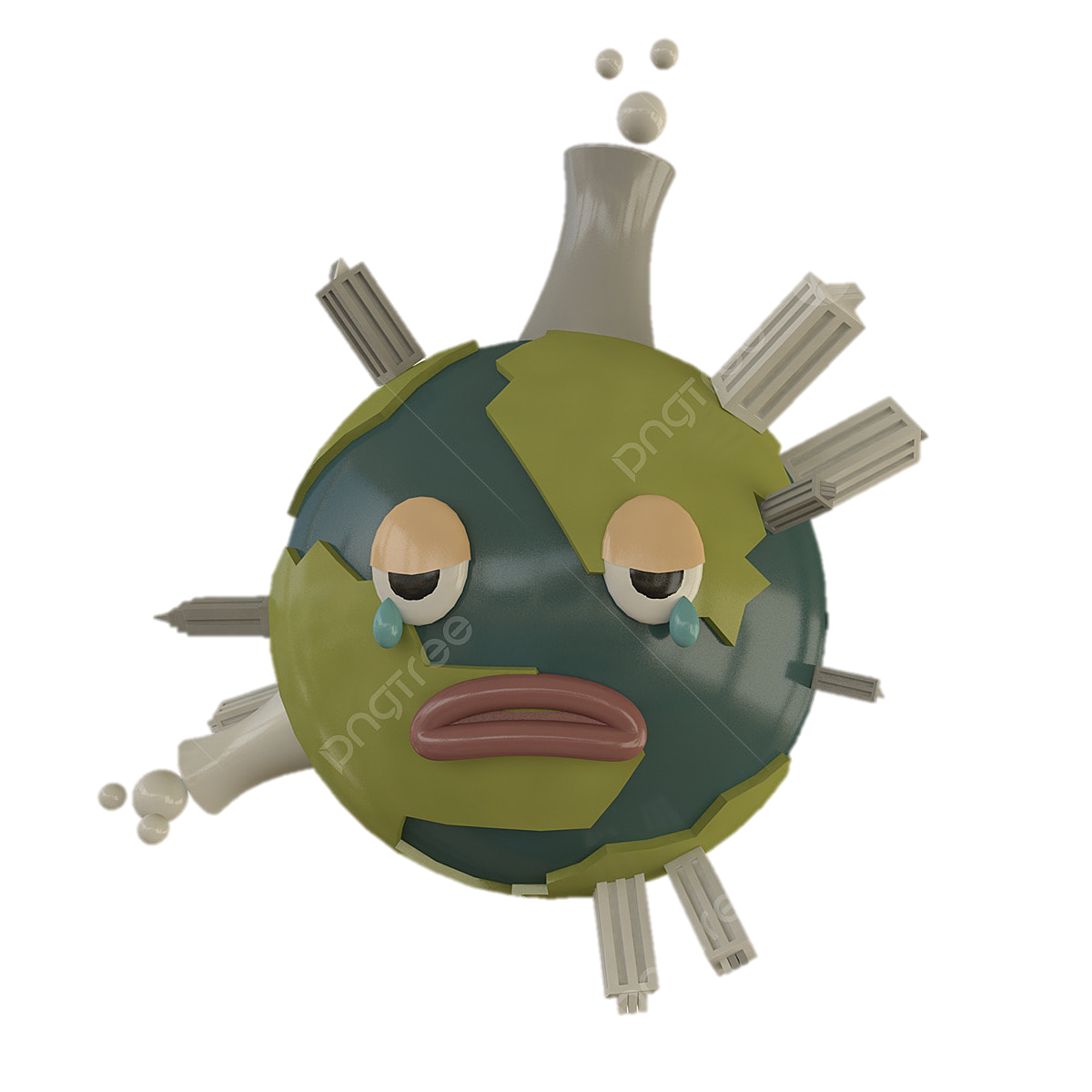 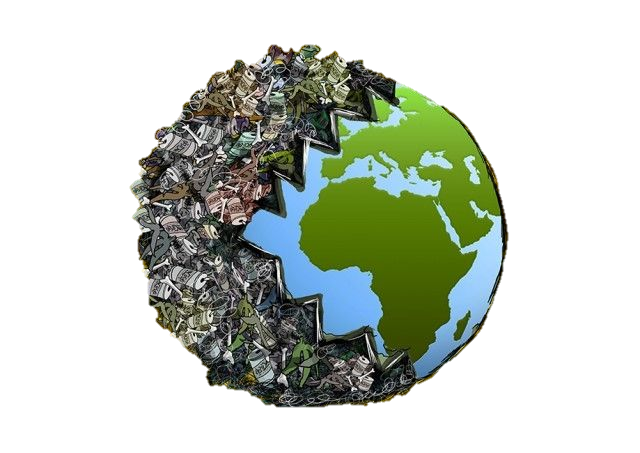 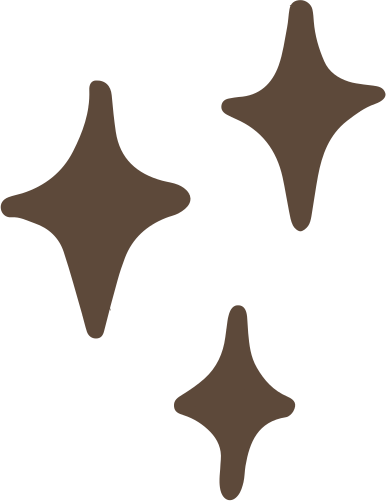 [Speaker Notes: .]
1. Đọc- chú thích
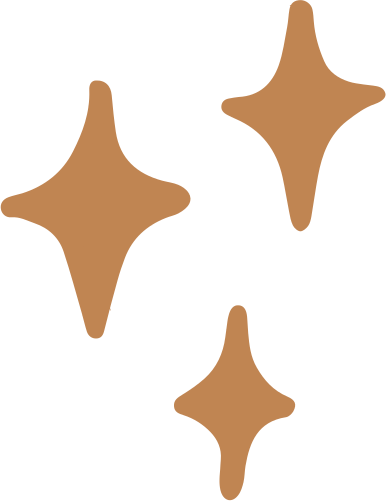 a. Đọc
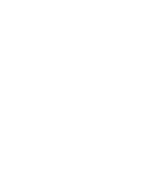 GV gọi 2 bạn học sinh đọc to trước lớp
Giọng đọc: to, rõ ràng, chú ý cách đọc với các từ mượn tiếng Anh
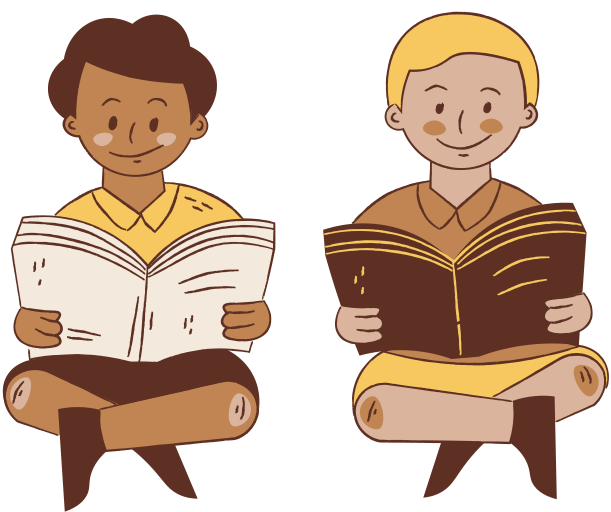 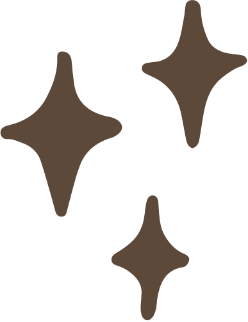 [Speaker Notes: .]
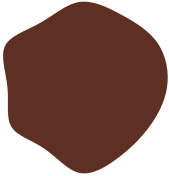 b. Chú thích
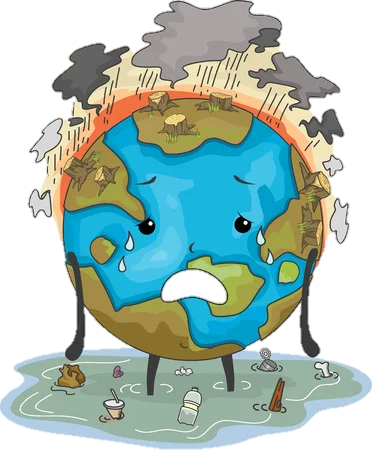 - Min-ne-xô-ta: một tiểu bang của Hoa Kì, có biệt danh là vùng đất của vạn hồ
- Thoai-lai Dôn: chương trình truyền hình viễn tưởng, kinh dị của Mỹ, do Rót- Xơ-linh sản xuất.
- Thái cực: điểm đầu mút của một phía trong sự đối lập với điểm đầu mút của phía kia.
- Đồng nhất: cùng một loại
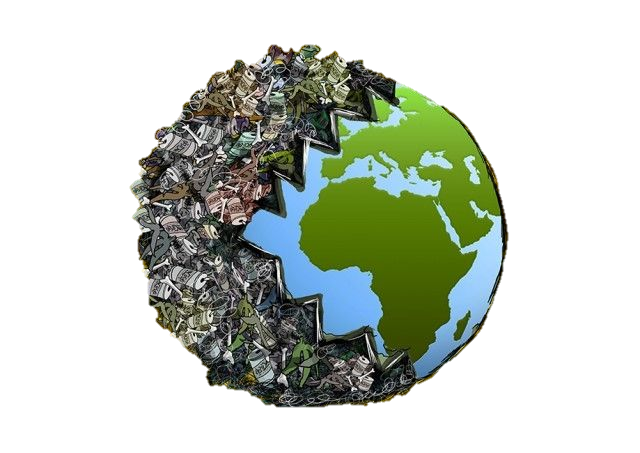 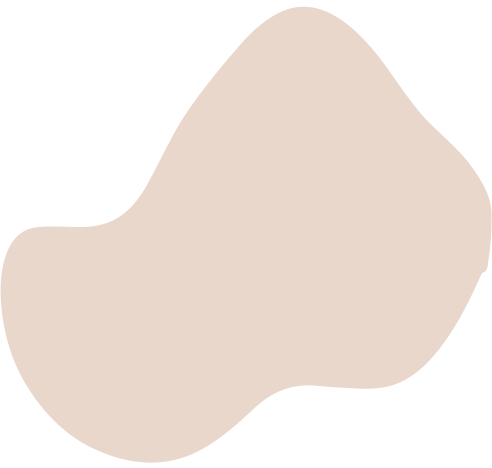 [Speaker Notes: .]
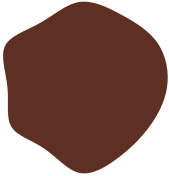 b. Chú thích
- Hải lưu: dòng chảy tạo nên do sự chuyển dịch các phân tử nước từ nơi này đến nơi khác trên biển và đại dương.
- Hiện tượng “nước trồi”: nước ở tầng sâu và đáy, thường lạnh và giàu dinh dưỡng, được đẩy lên bề mặt đại dương.
- Cực đoan: tình trạng lệch hẳn về một phía gây nhiều lo ngại, đối lập với sự hài hòa thông thường.
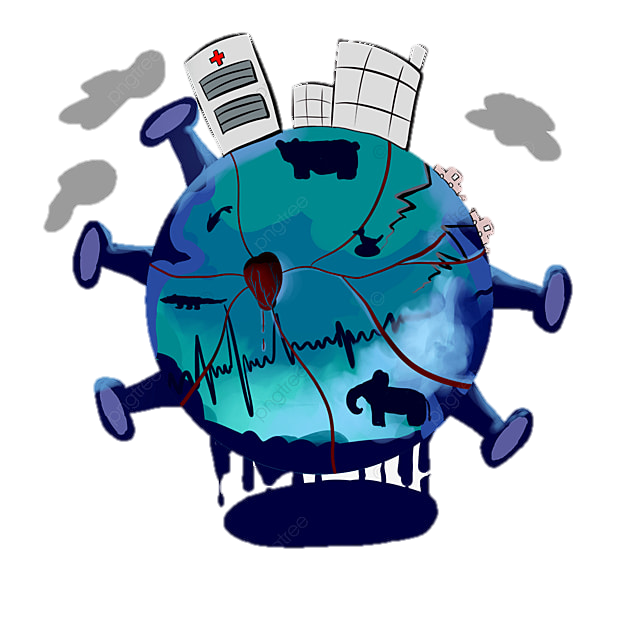 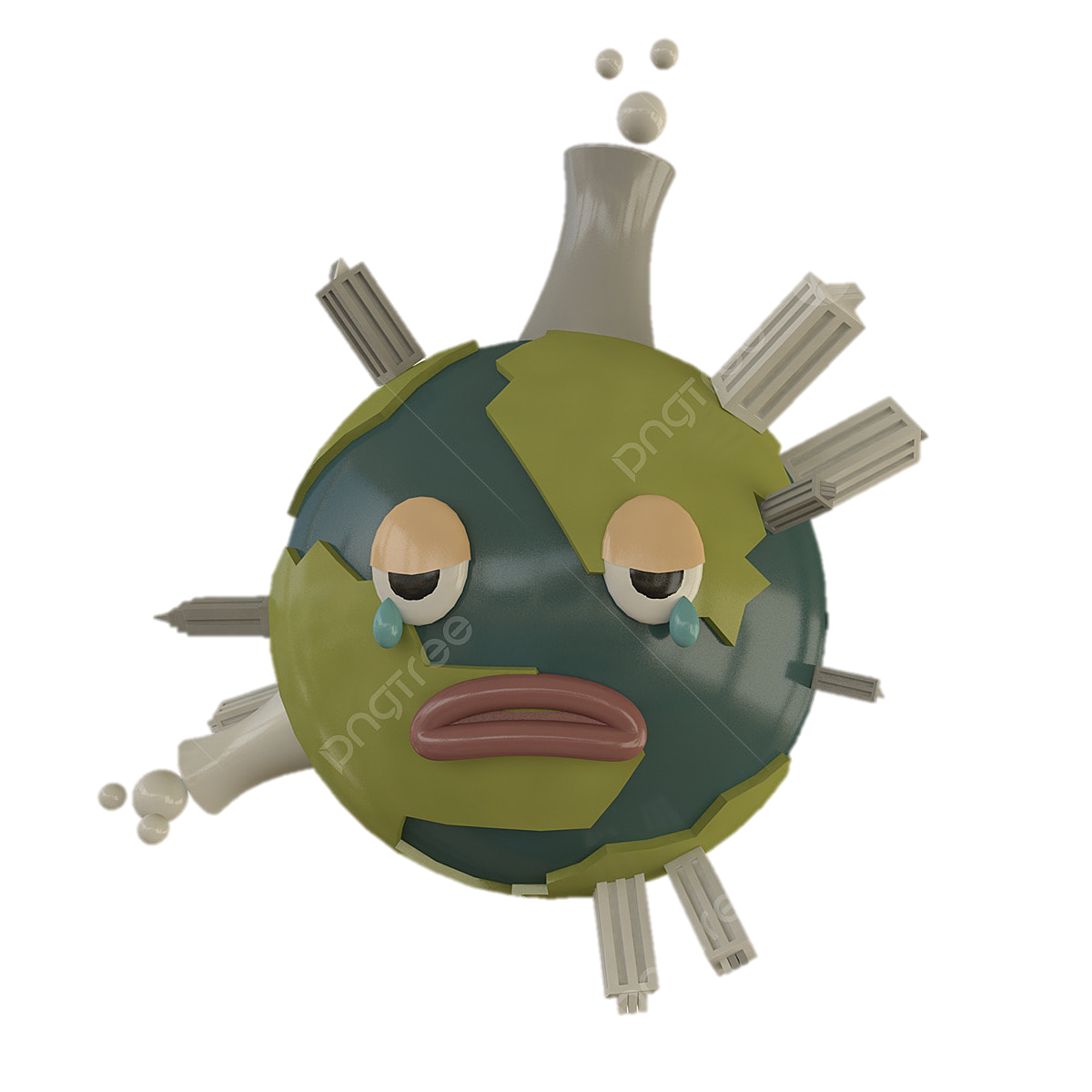 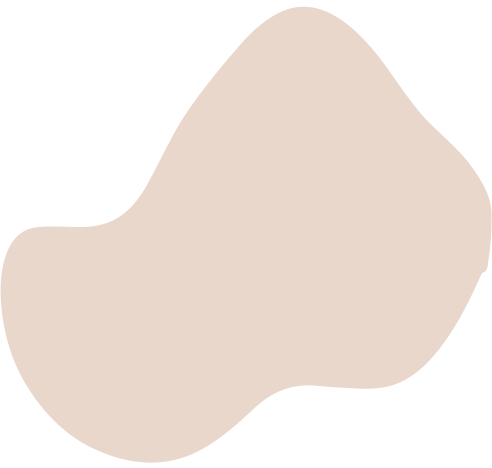 [Speaker Notes: .]
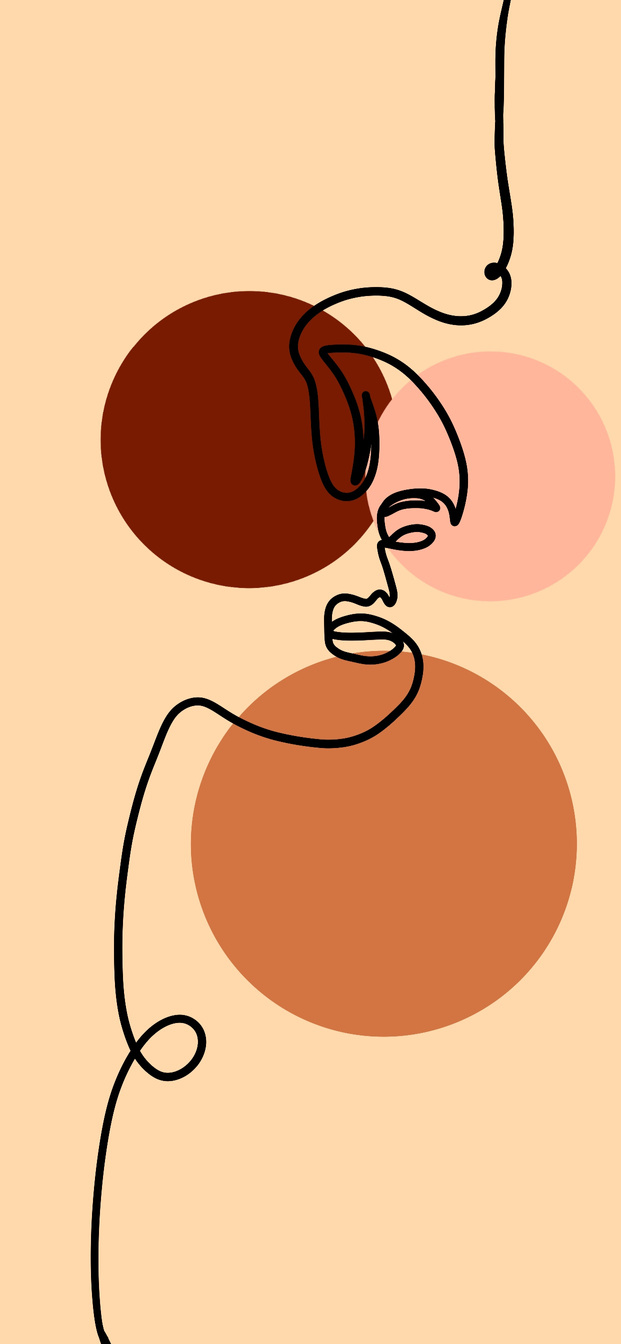 2. Tìm hiểu chung
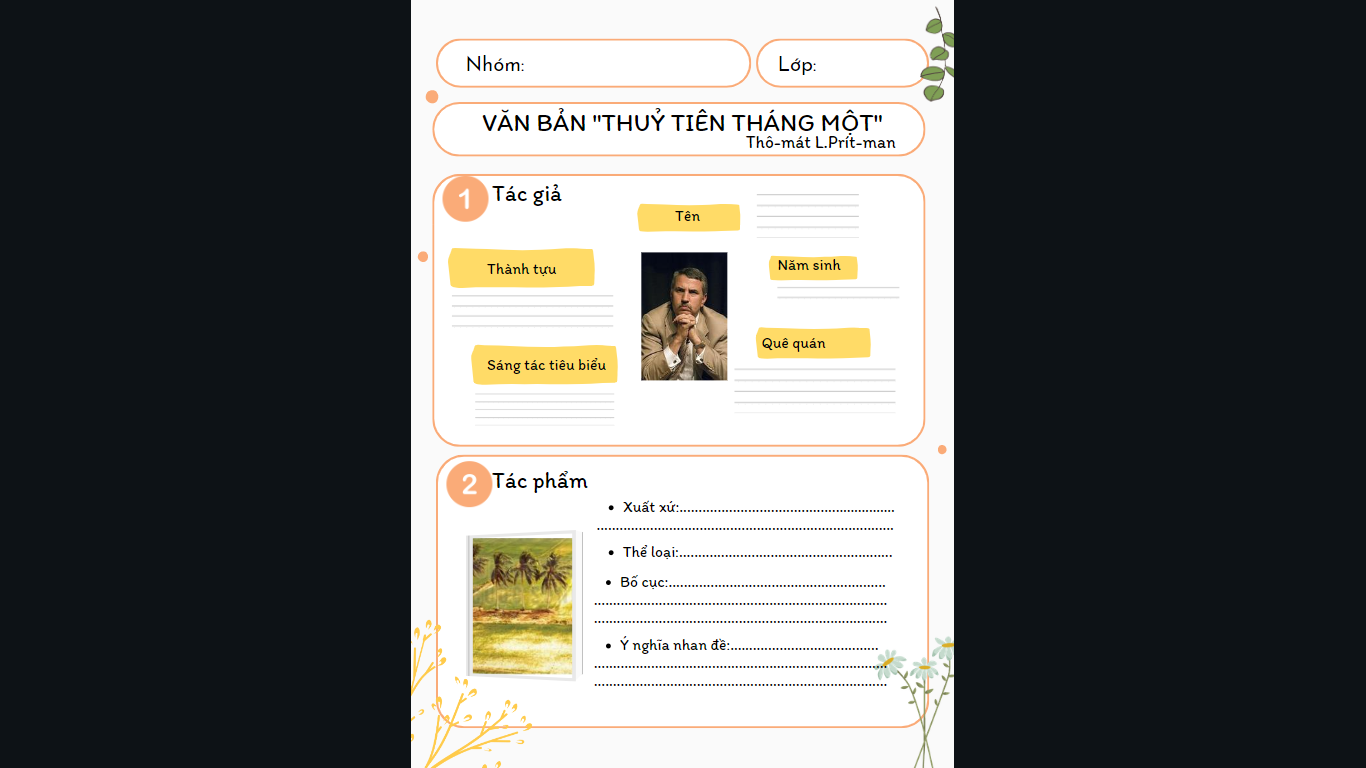 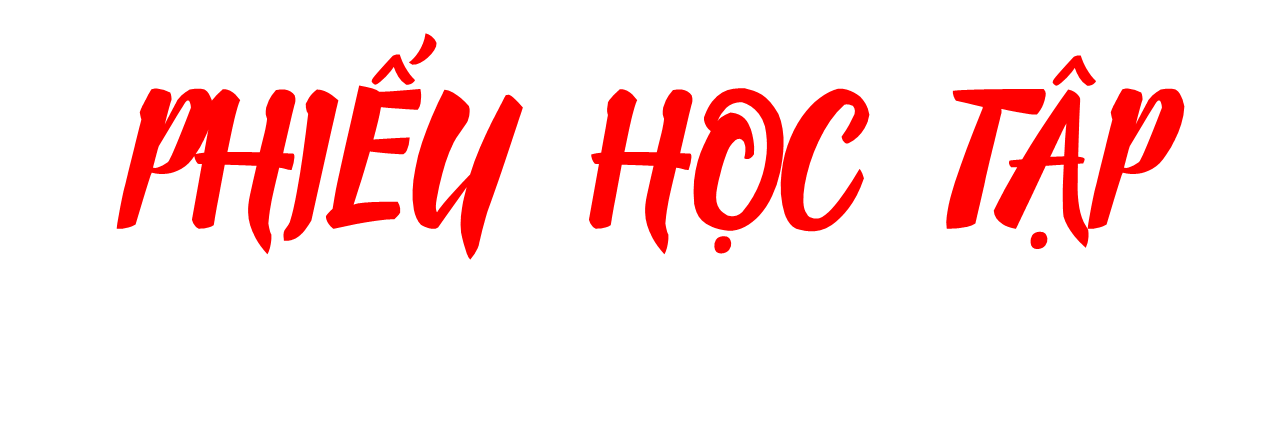 - Gv chia lớp thành 4 nhóm và hoàn thành PHT
- Thời gian: 7 phút
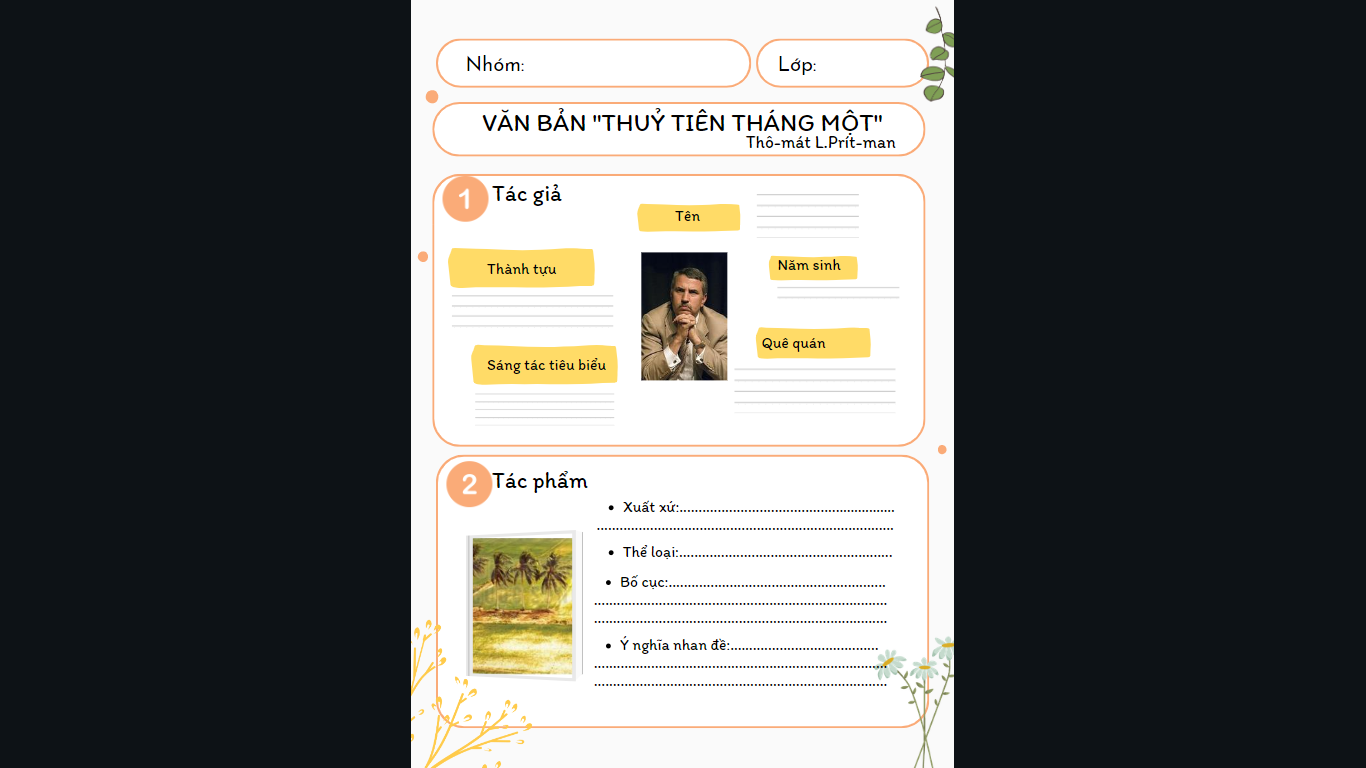 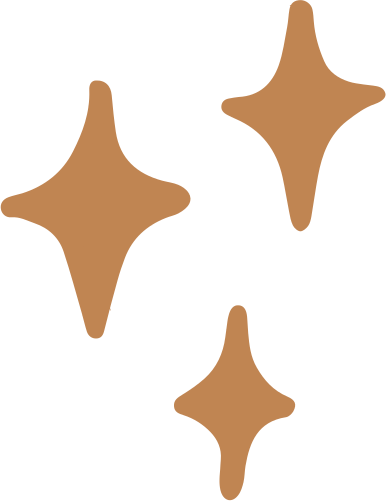 [Speaker Notes: .]
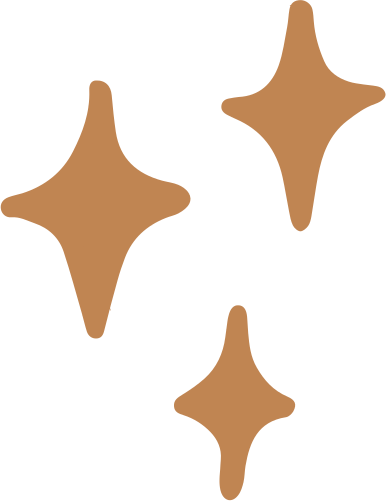 2. Tìm hiểu chung
a. Tác giả
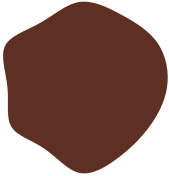 Tên: Thô-mát L. Phrít-man 
Năm sinh: (1953), 
Quê quán: sinh ra tại St.Louis Park, một vùng ngoại ô của Minneapolis- Mỹ
Thành tựu: 
+ Là nhà báo người Mỹ có uy tín
+ Ba lần được trao giải Pu-lít-dơ (Pulitzer) 
Các tác phẩm tiêu biểu: Chiếc Lếch-xớt (Lexus) và cây ô-liu (1999); Thế giới phẳng (2005-2007); Nóng, Phẳng, Chật (2008);...
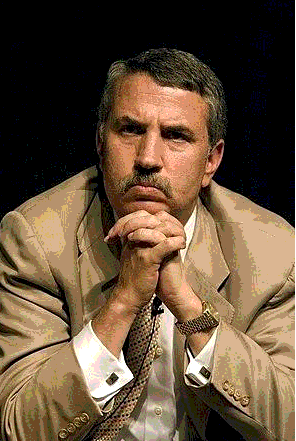 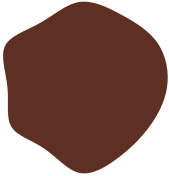 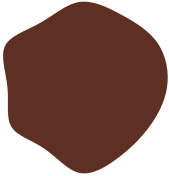 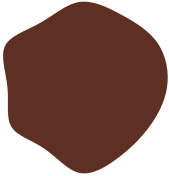 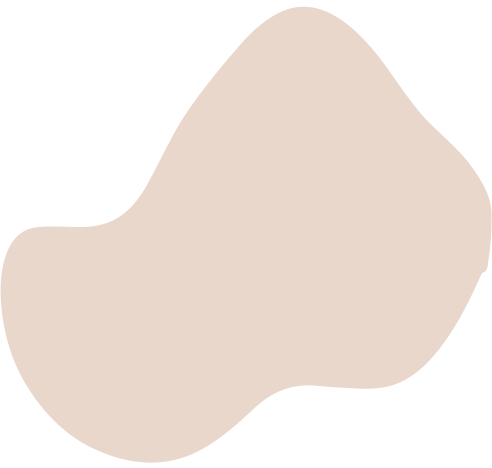 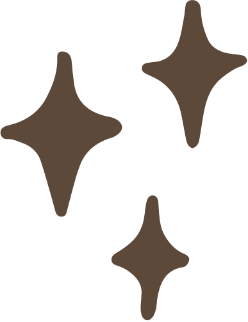 [Speaker Notes: .]
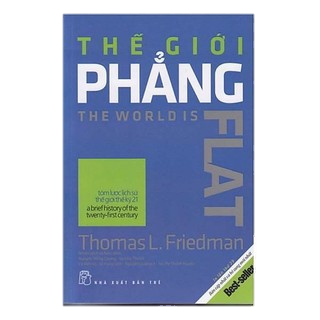 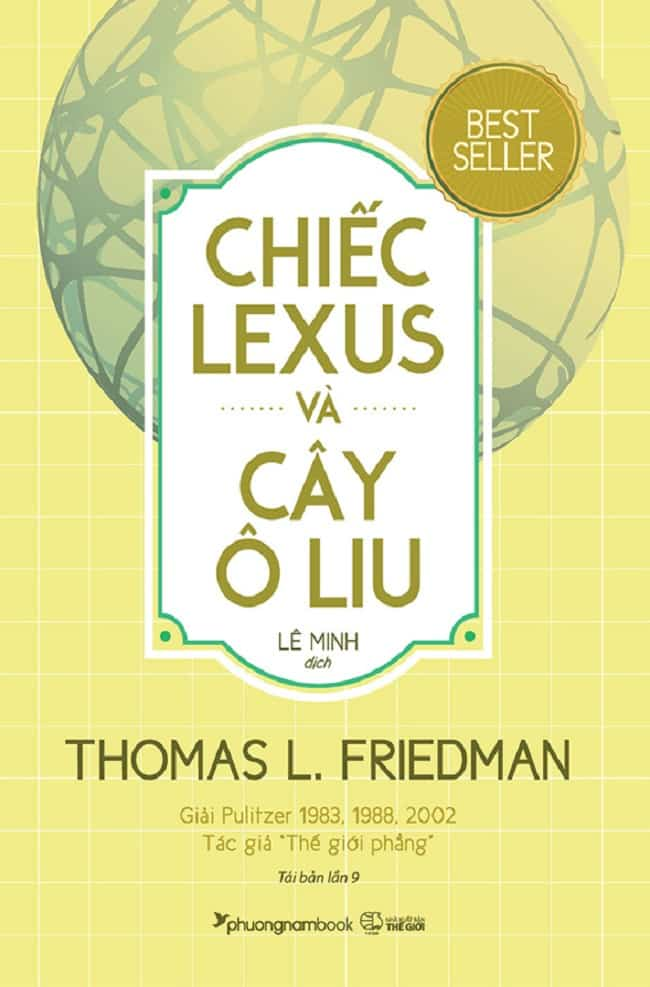 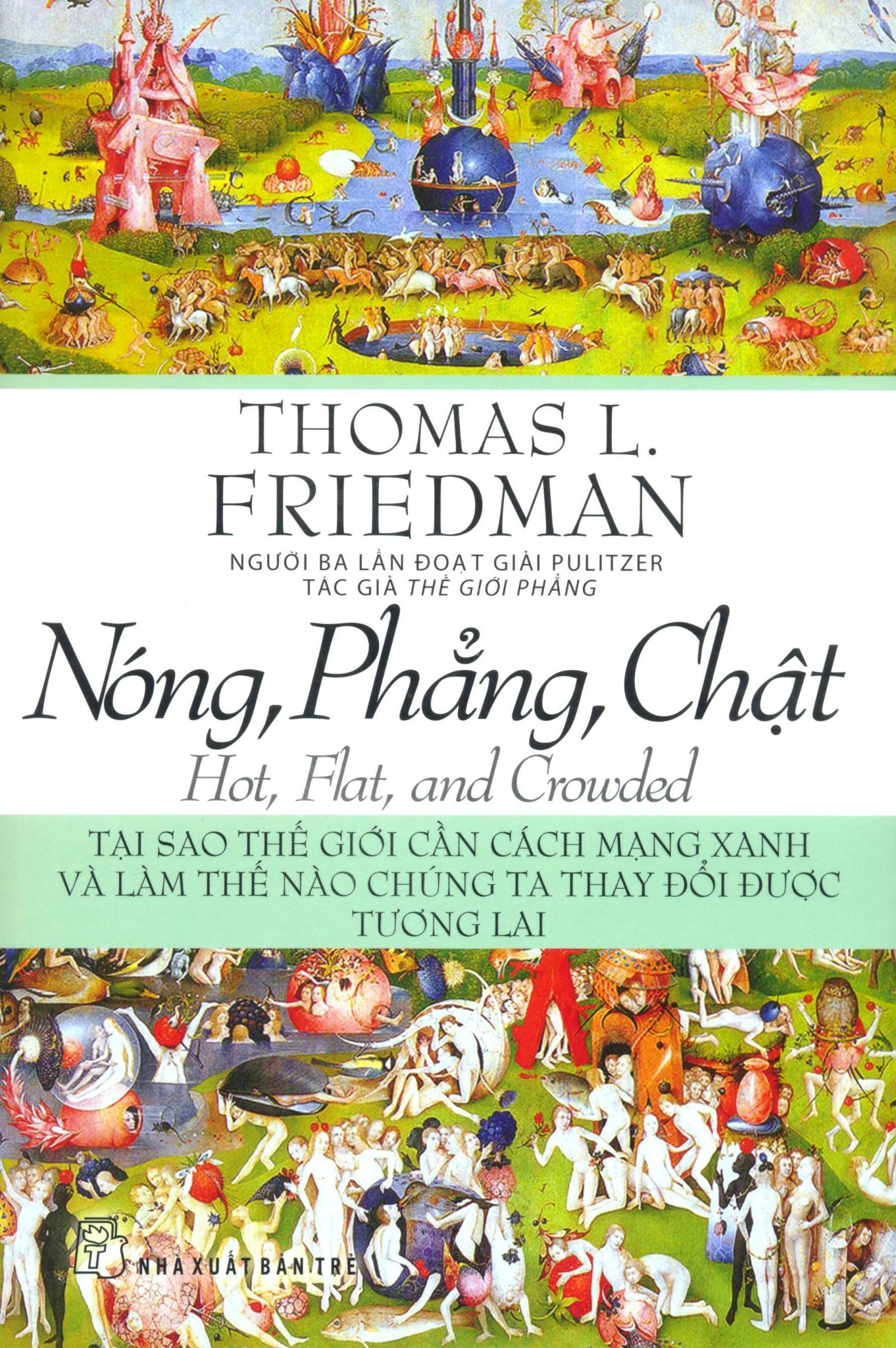 [Speaker Notes: .]
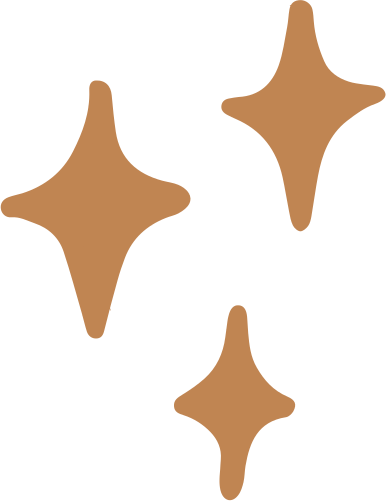 b. Tác phẩm
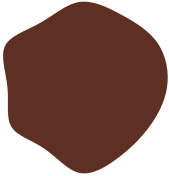 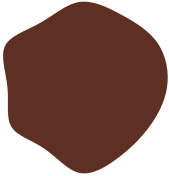 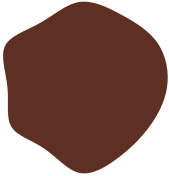 Bố cục
Xuất xứ
Thể loại
- Phần 1 (Đoạn 1): Cần hiểu thế nào về tình trạng biến đổi khí hậu
- Phần 2 (Đoạn 2-5”): Biến đổi khí hậu và những tác động liên hoàn
- Phần 3 (2 đoạn cuối): Những báo cáo và con số đầy ám ảnh
Văn bản thông tin
Thủy tiên tháng Một là một bài nằm trong mục 5 (Sự bất thường của Trái Đất) thuộc phần 2 (Tại sao chúng ta lại ở đây) của cuốn sách
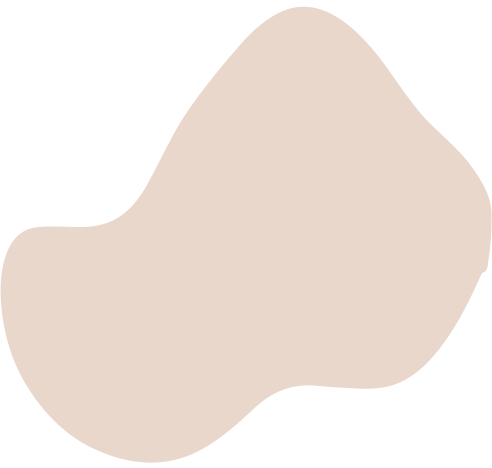 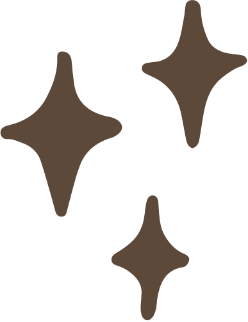 [Speaker Notes: .]
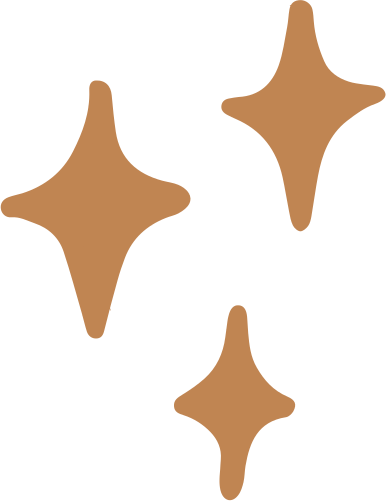 b. Tác phẩm
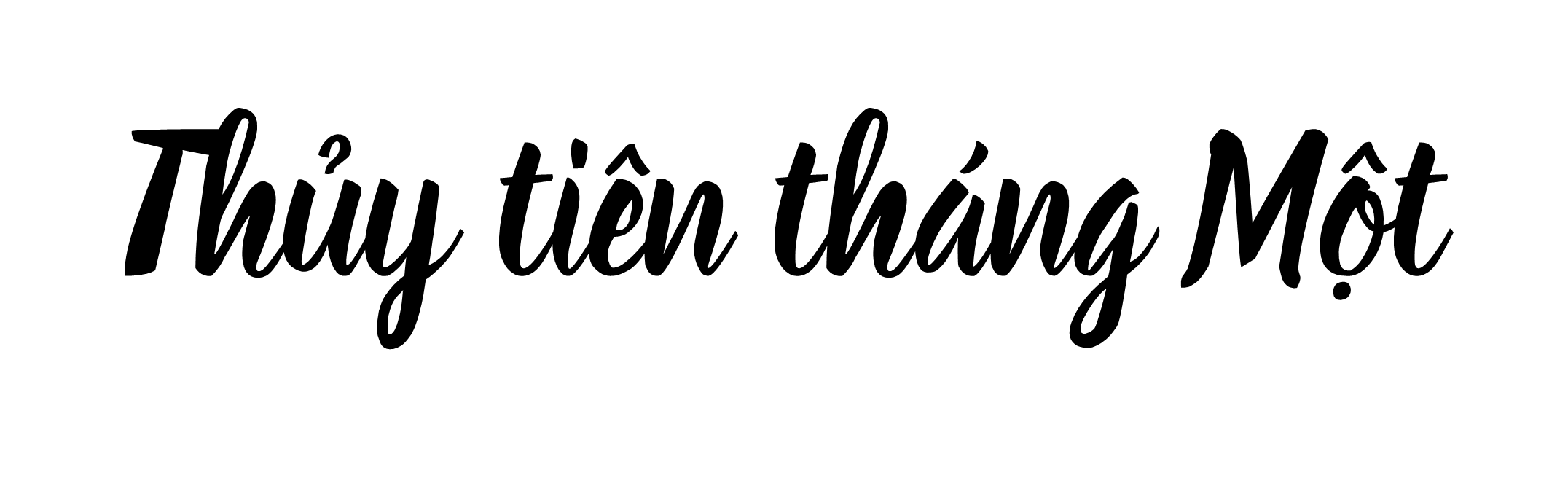 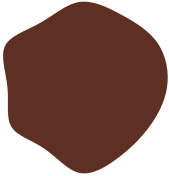 Ý nghĩa nhan đề
- Thủy tiên: tên loài hoa, thường nở vào tháng Ba
- Tháng Một: thời gian 1 tháng trong năm
 Thủy tiên tháng Một: loài hoa nở vào tháng một   bất thường  dự báo sắp có biến đổi khí hậu của Trái Đất  kêu gọi ý thức bảo vệ thiên nhiên của con người
Ý nghĩa: 
+ Là một chi tiết “đắt giá” trong văn bản
+ Gợi ấn tượng độc đáo, bởi nó là trải nghiệm, là những quan sát tinh tế của tác giả, thông qua đây người đọc sẽ thấy thú vị để tìm hiểu sâu hơn về văn bản
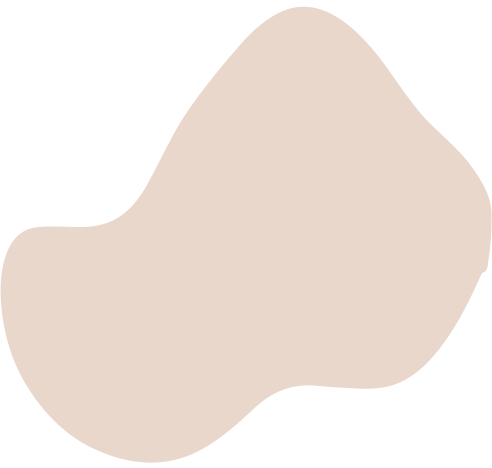 [Speaker Notes: .]
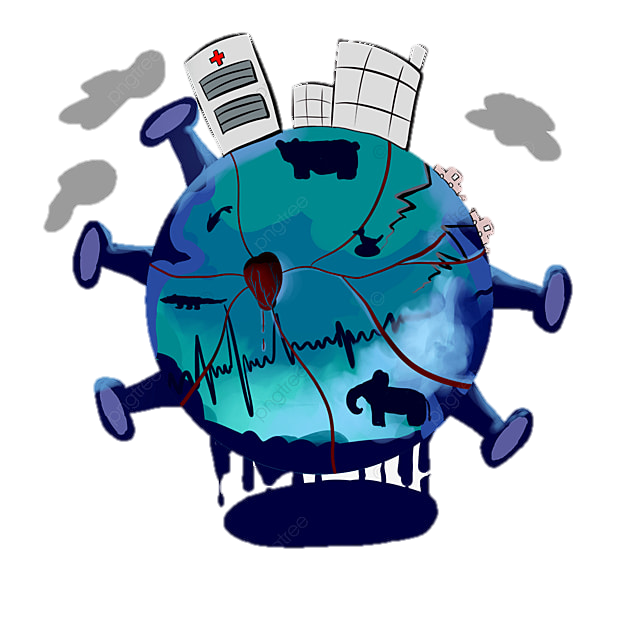 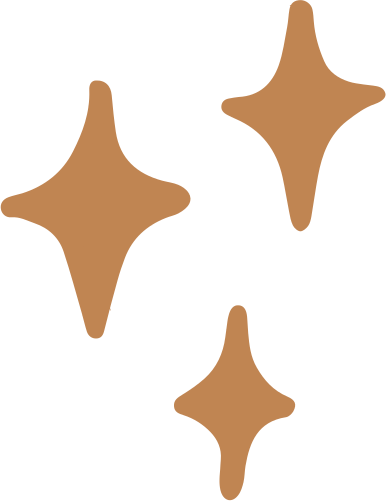 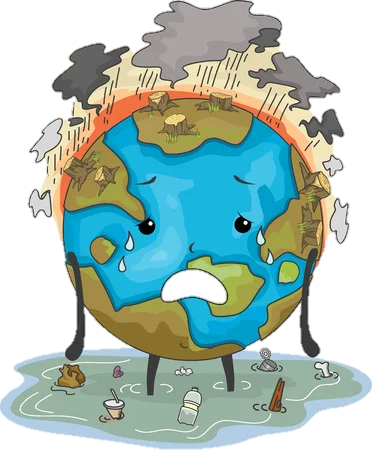 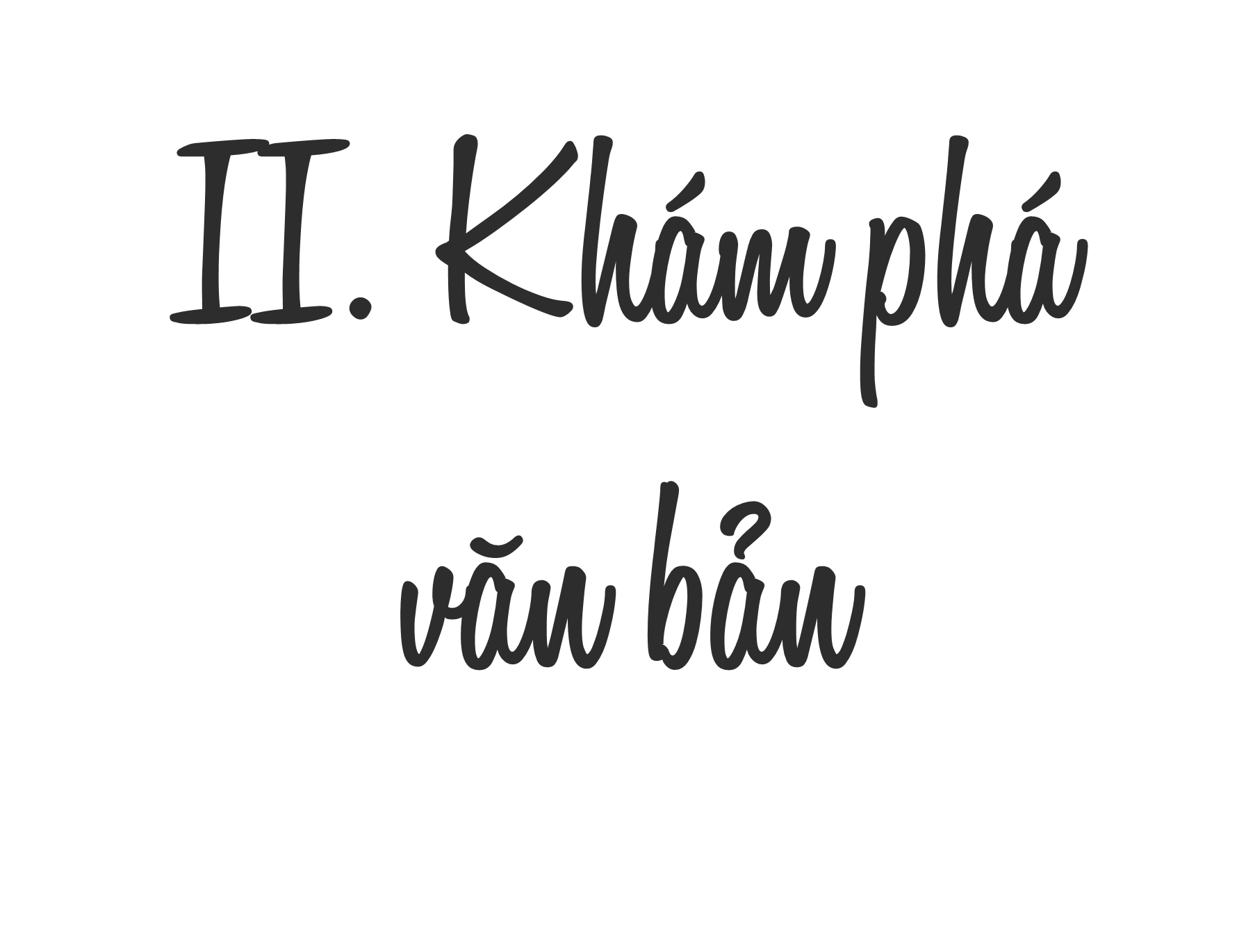 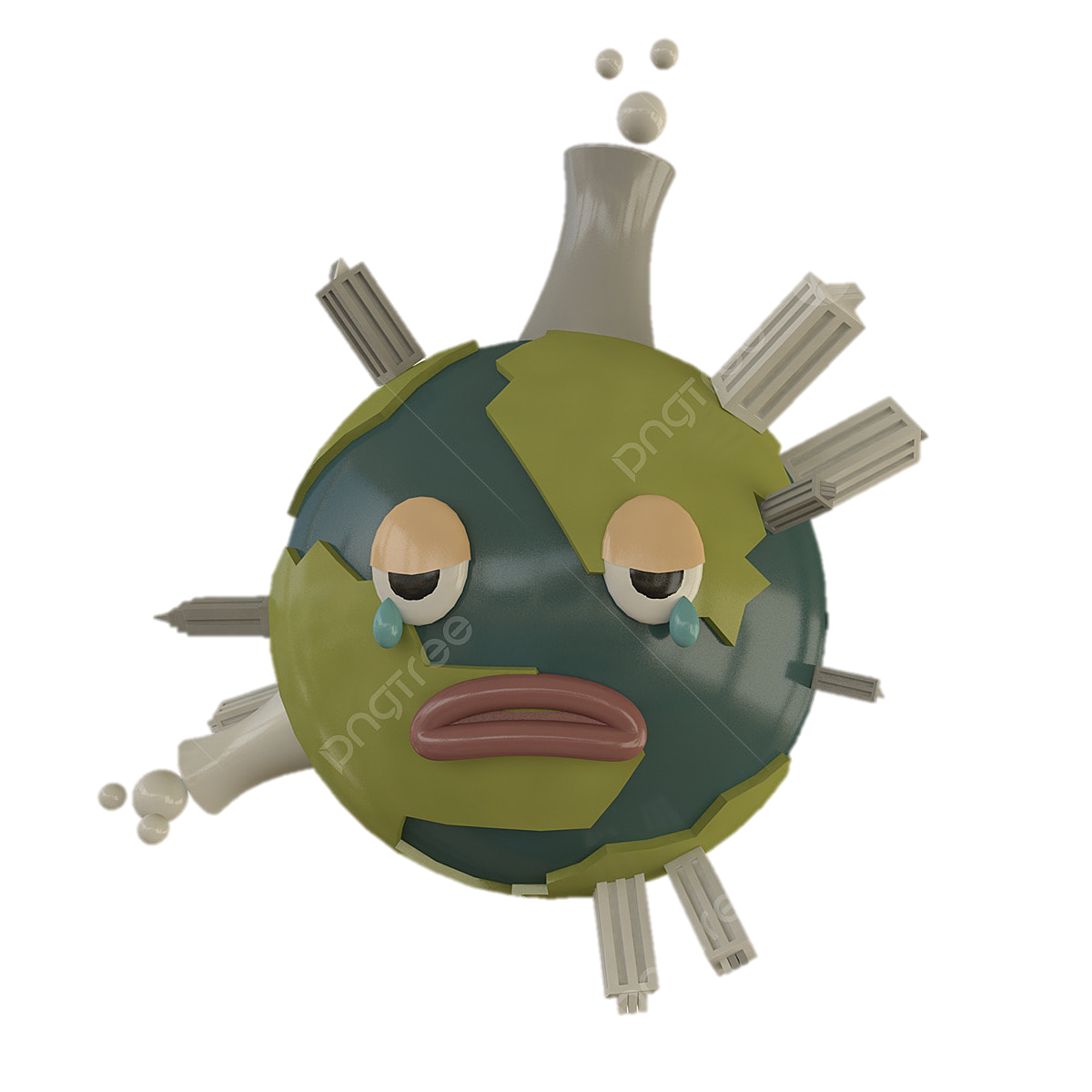 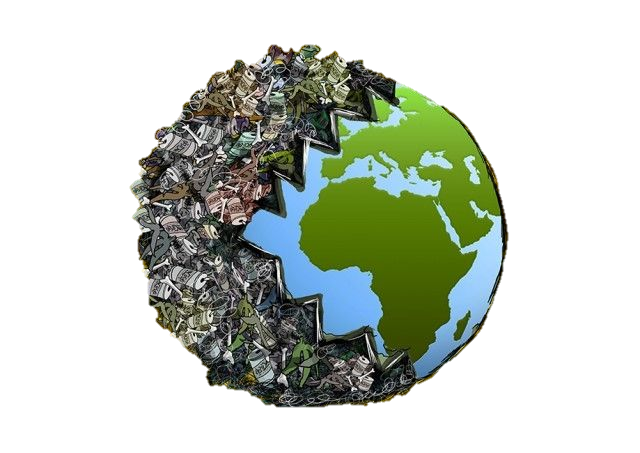 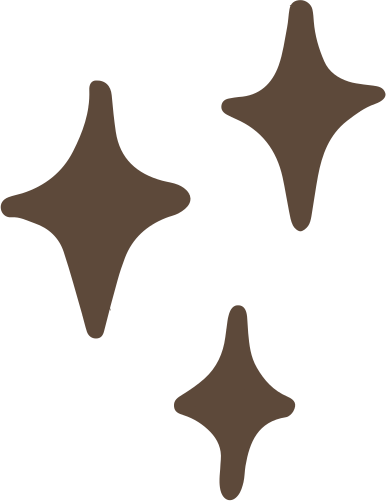 [Speaker Notes: .]
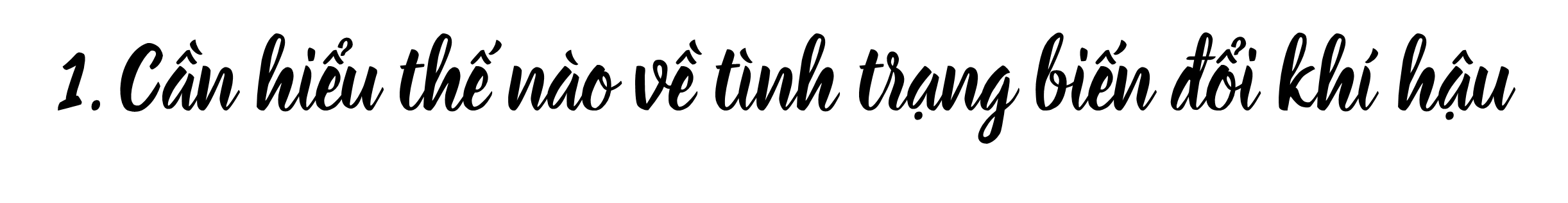 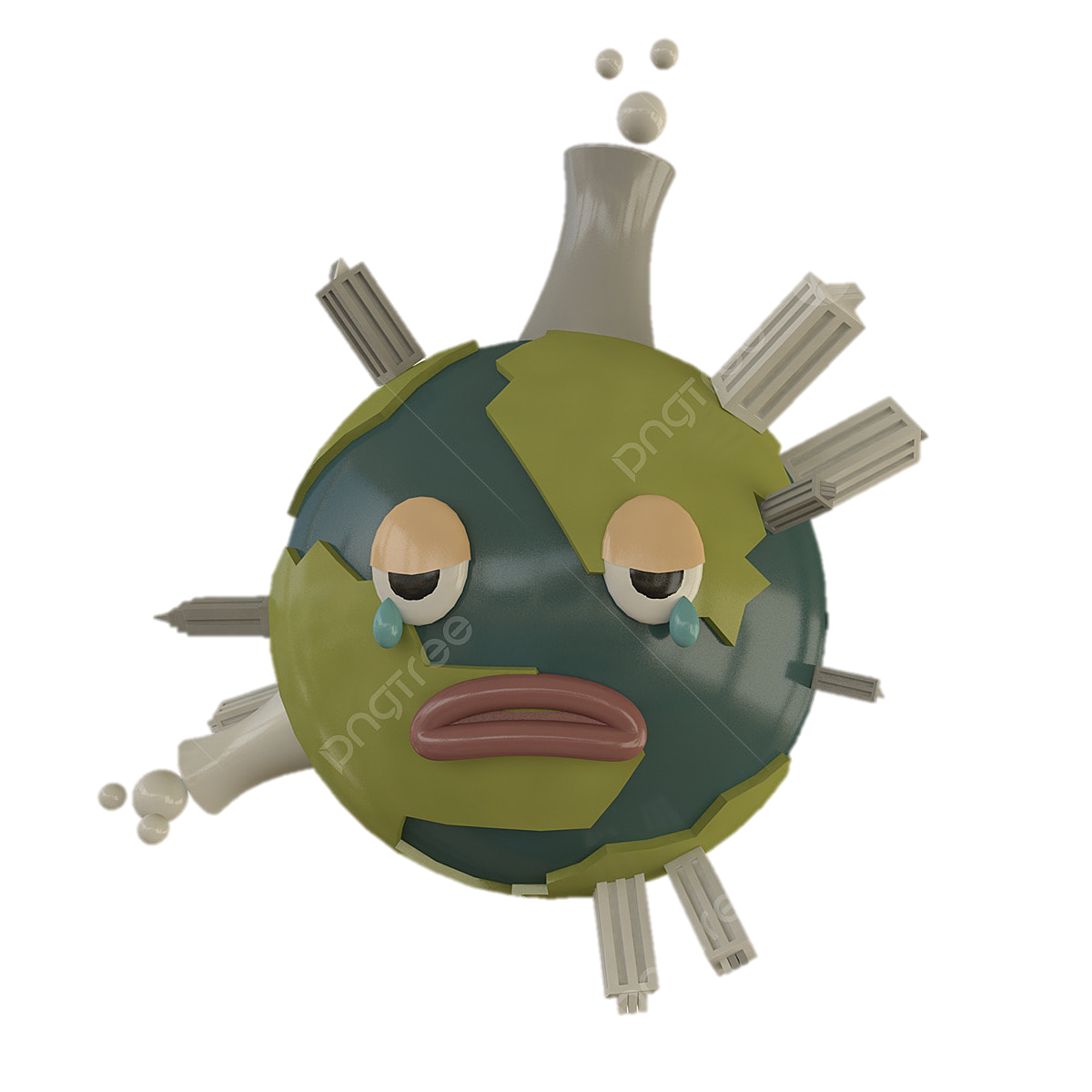 - Vấn đề: biến đổi khí hậu
- Những tên gọi khác:
+ sự nóng lên của Trái Đất
+ sự bất thường của Trái Đất
+ sự rối loạn khí hậu toàn cầu. 
 - Nghệ thuật: Cách nêu vấn đề trực tiếp, nhìn nhận từ các khía cạnh của vấn đề  người đọc dễ hình dung và nắm bắt vấn đề chính của văn bản
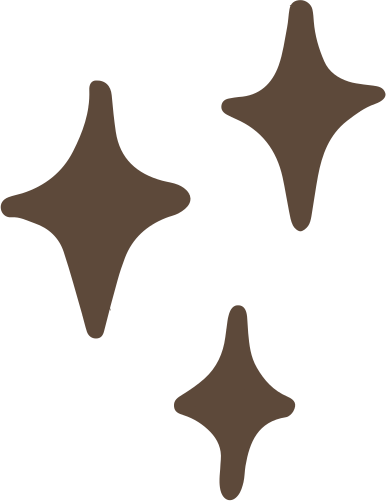 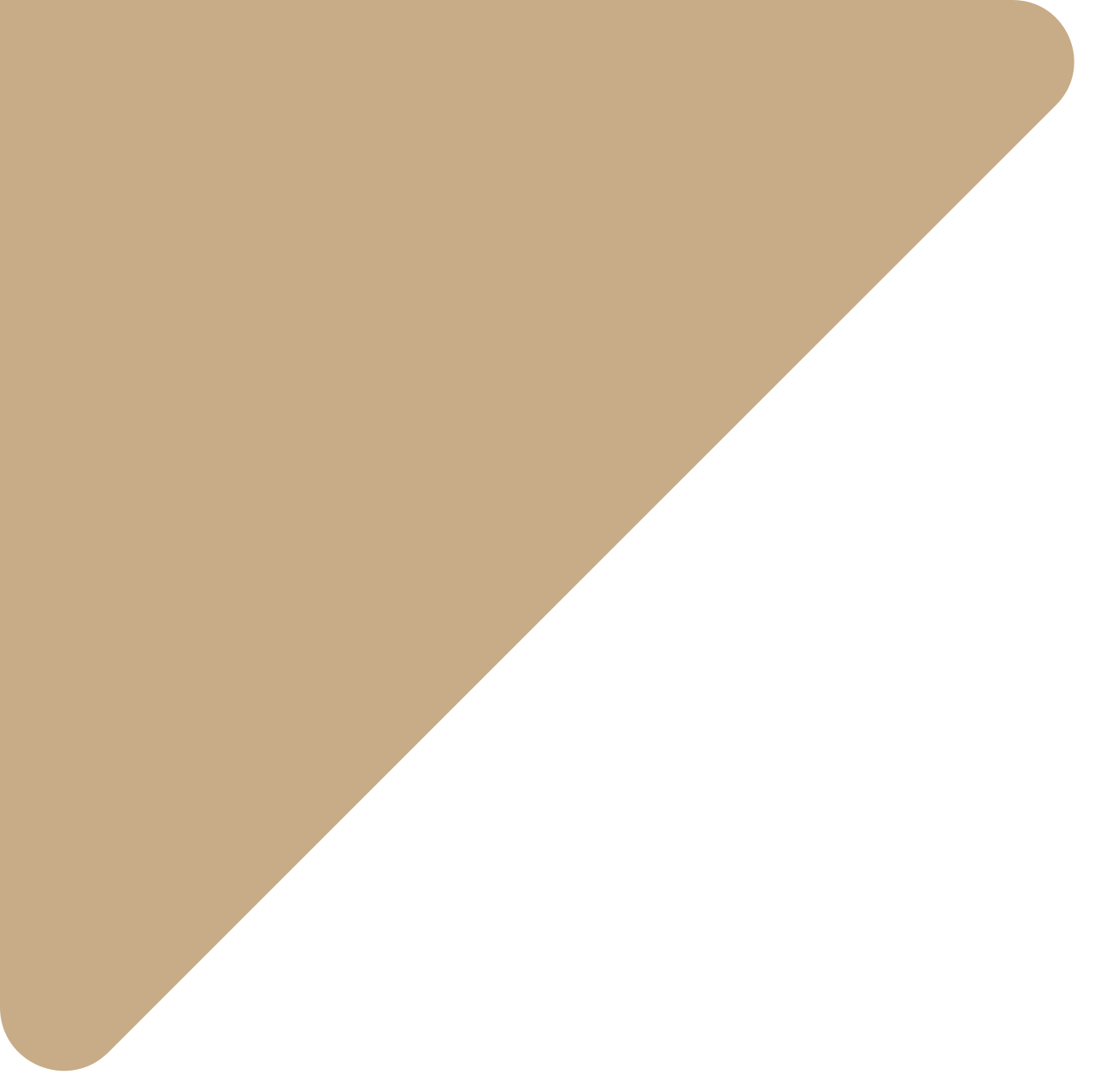 [Speaker Notes: .]
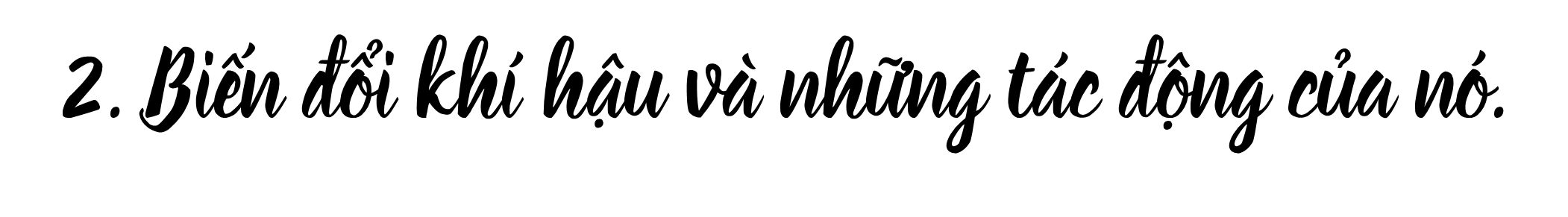 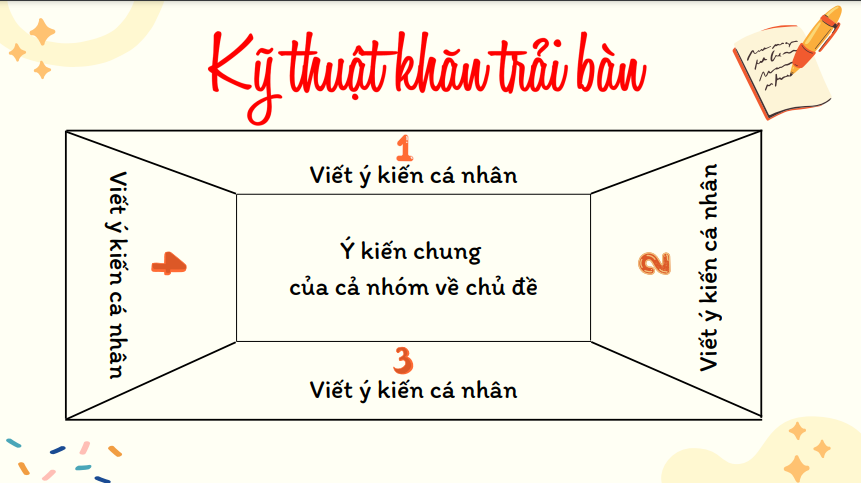 Hình thức: chia lớp thành 4 nhóm
Thời gian: 15 phút
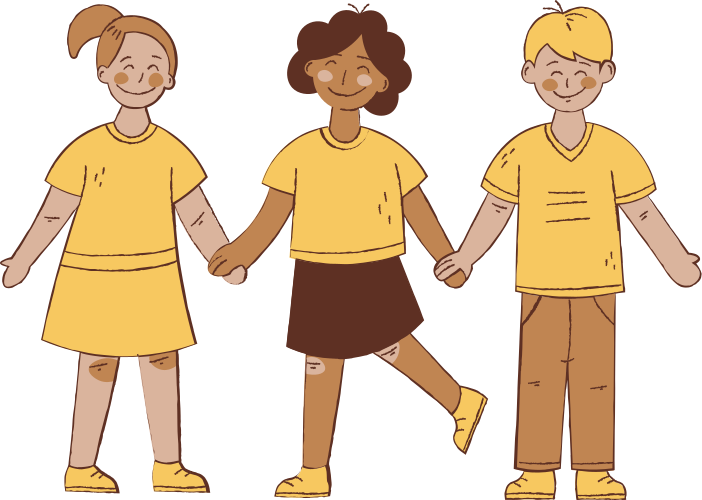 - Yêu cầu: tìm hiểu biến đổi khí hậu và tác động của nó (Nguyên nhân, tác động, nhận xét)
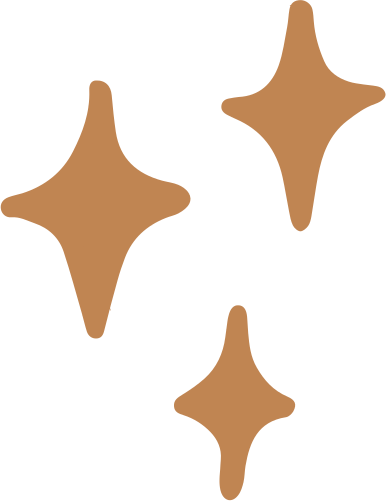 [Speaker Notes: .]
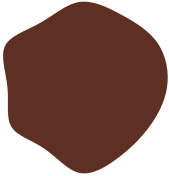 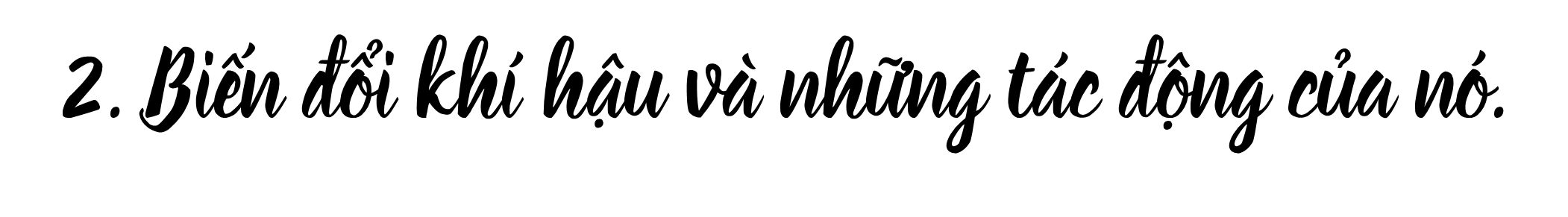 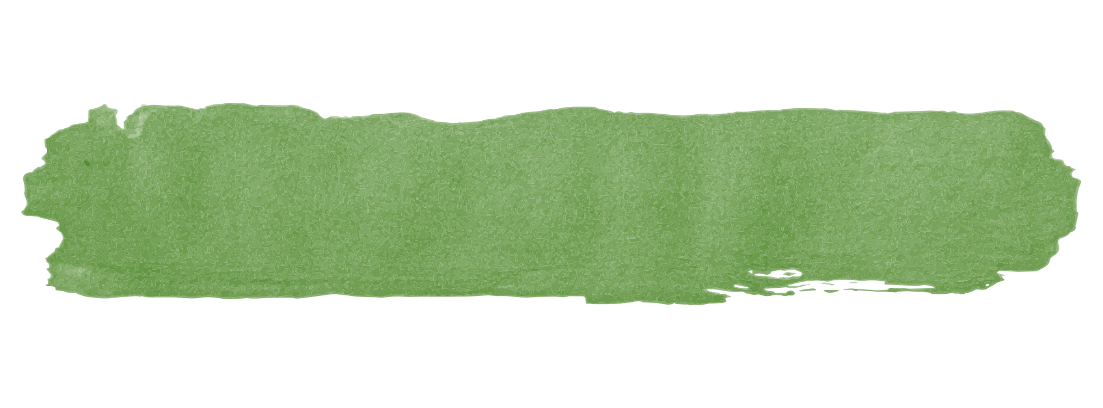 - Nguyên nhân của biến đổi khí hậu: 
+ Nhiệt độ trung bình toàn Trái Đất tăng. 
+ Sự chênh lệch nhiệt độ hình thành, Trái Đất nóng hơn, tốc độ bay hơi.
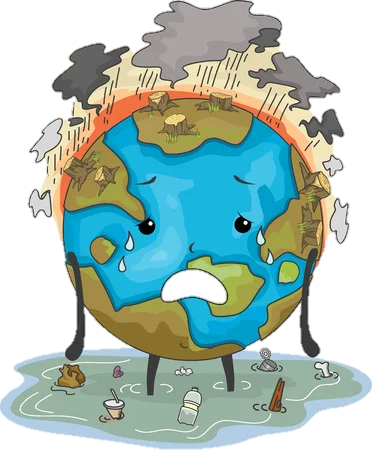 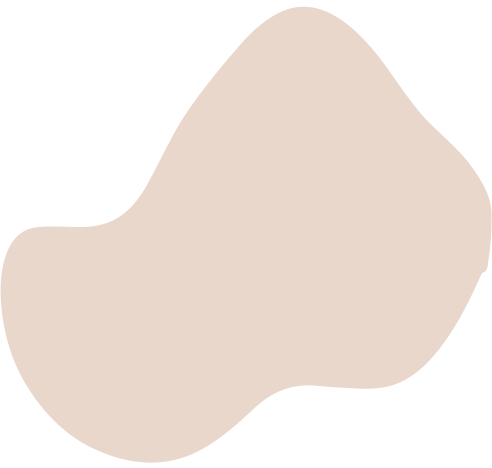 [Speaker Notes: .]
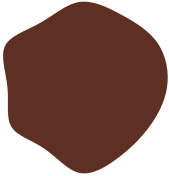 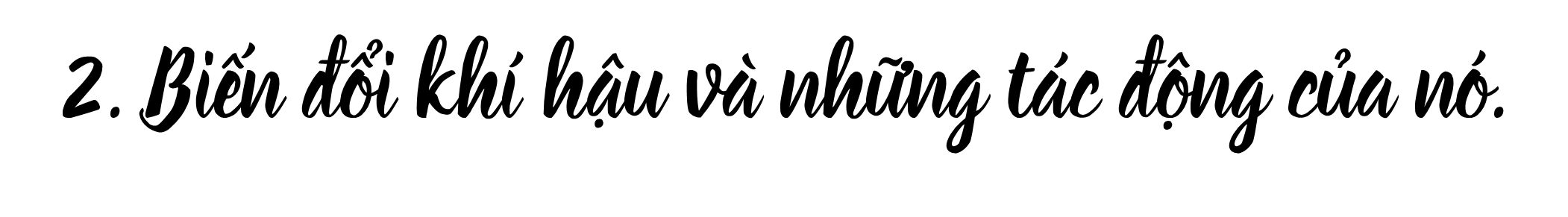 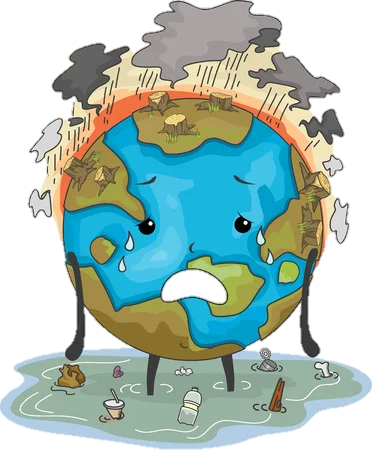 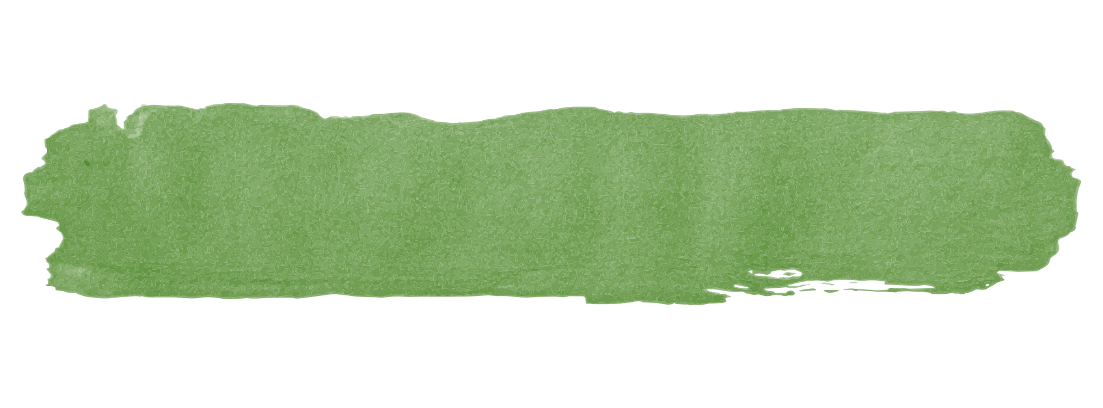 - Những tác động của nó. 

+ Thời tiết thay đổi bất thường và diễn ra với tốc độ nhanh: đợt nóng, hạn hán, tuyết rơi dày, bão lớn, lũ lụt, mưa to, cháy rừng, loài sinh vật biến mất, hoa thủy tiên nở tháng 1. 
+ Thời tiết đồng thời tồn tại ở hai thái cực: nơi nắng hạn gay gắt; nơi mưa bão, lụt lội kinh hoàng. 
 Nhận xét: Biến đổi khí hậu gây ảnh hưởng nghiêm trọng, nặng nề, tiêu cực đến hệ sinh thái và đời sống con người.
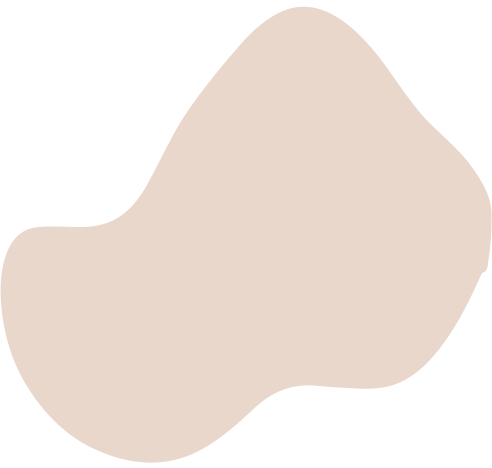 [Speaker Notes: .]
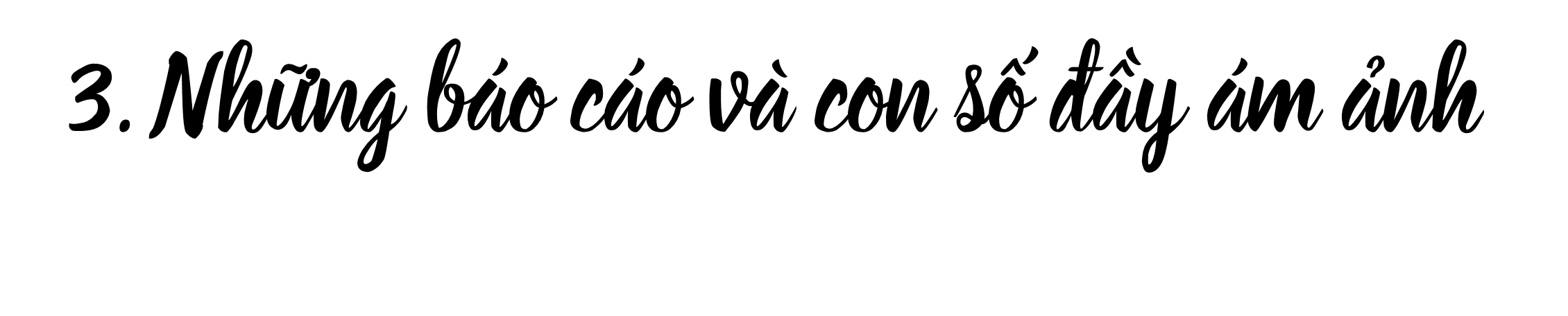 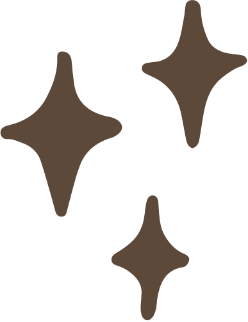 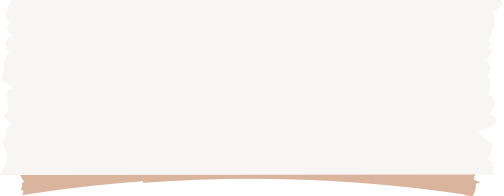 Báo cáo “ Sự bất thường của Trái Đất năm 2007”: 
+ Bốn đợt gió mùa, lũ lụt nặng nề ở Ấn Độ, Pa-ki-xtan... 
+ Ở Xu-đăng, lũ và mưa lớn đã làm sập 23.000 ngôi nhà, khiến ít nhất 62 người thiệt mạng…
+ Vào tháng 5, sóng lớn cao 4,6 m tràn qua 68 đảo ở Man-đi-vơ...
+ Vào tháng 7, nhiệt độ ở Ác-hen-ti-na giảm còn -22 độ C, Chi-lê giảm còn -18 độ C…
+ Nam Phi trải qua đợt tuyết lớn nhất kể từ năm 1981 với độ dày 25cm trên mặt đất…
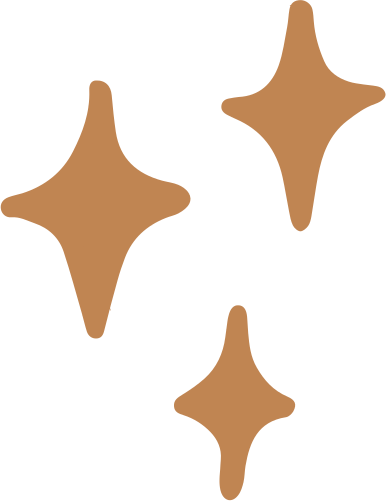 [Speaker Notes: .]
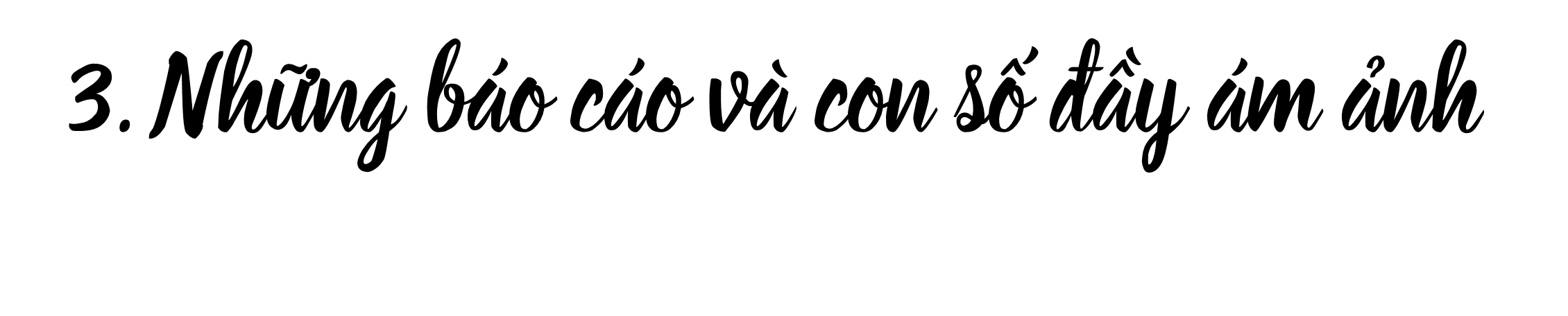 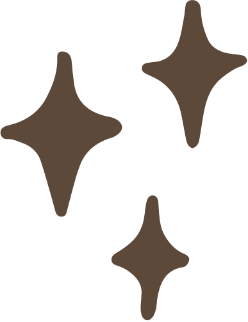 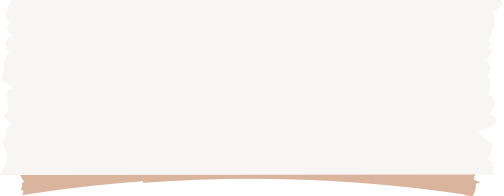 - Mùa hè 2008, hiện tượng thời tiết cực đoan vẫn diễn ra: 
+ Mưa lớn khiến trung tâm thành phố Xi-đa Ra-pit bị lụt.
+ Mực nước sông cao hơn mặt nước biển 9,1 m (hơn kỉ lục cũ 1,8 m). 

 Những số liệu ấn tượng, đáng tin cậy, thuyết phục khiến người đọc ám ảnh và nhận thức được vấn đề biến đổi khí hậu vẫn còn tiếp tục diễn ra hết sức cực đoan.
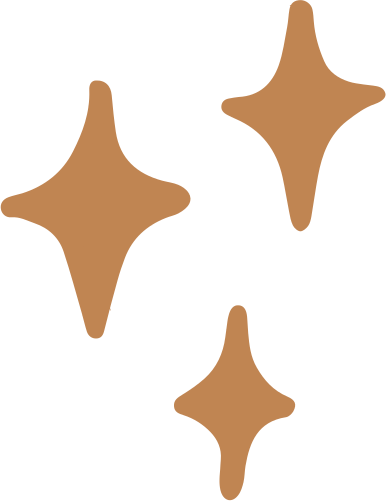 [Speaker Notes: .]
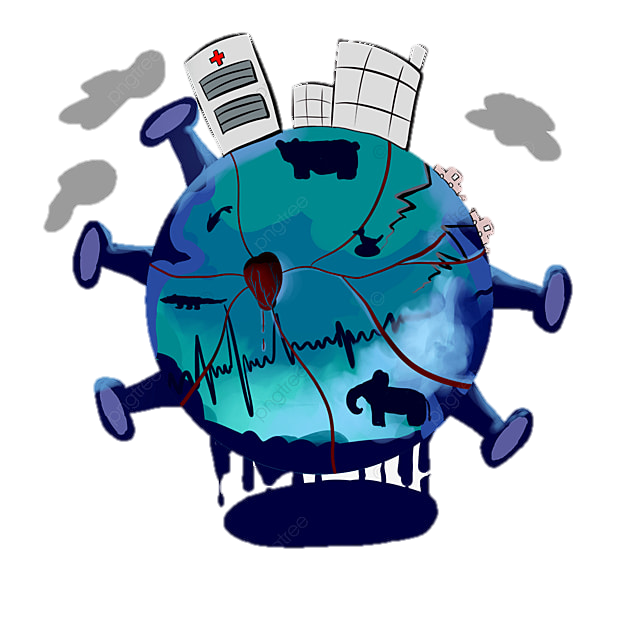 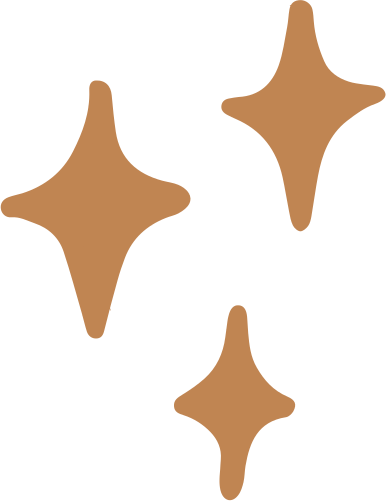 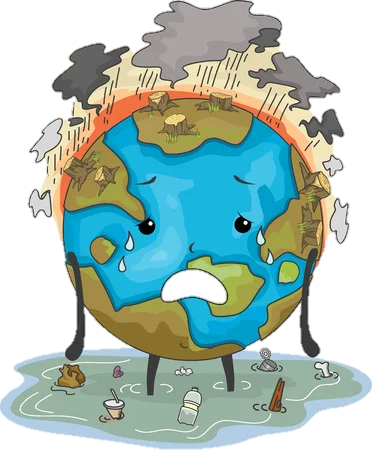 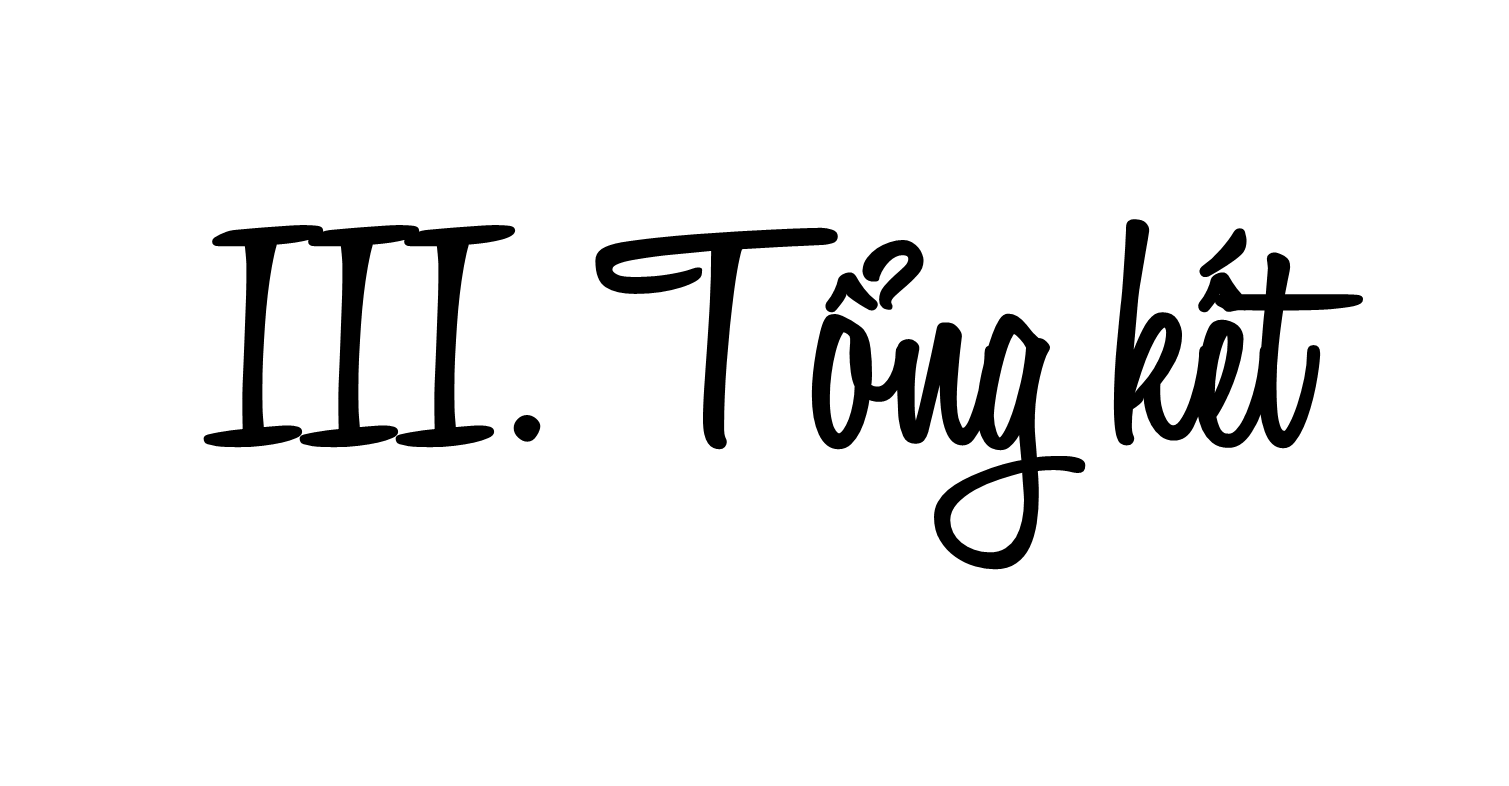 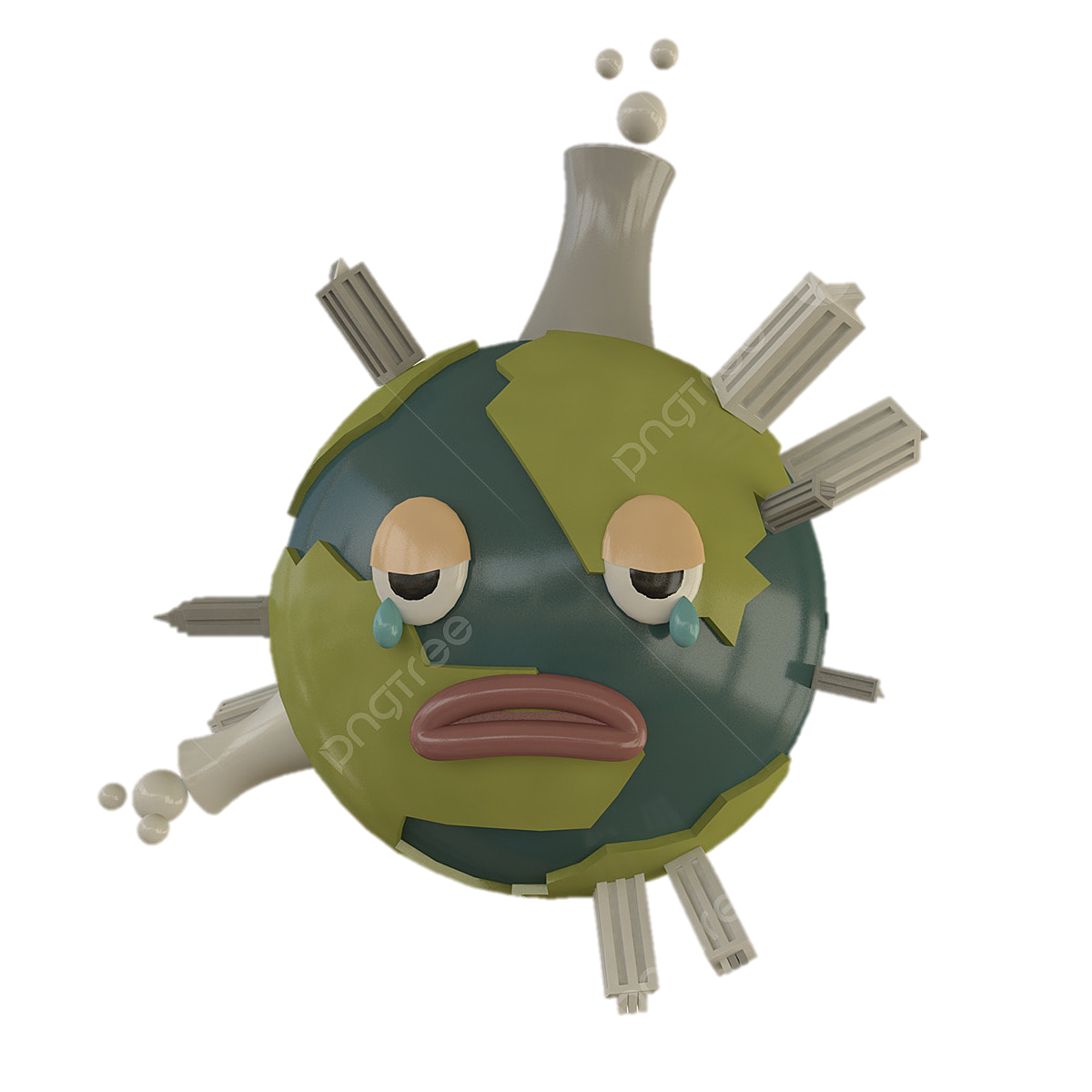 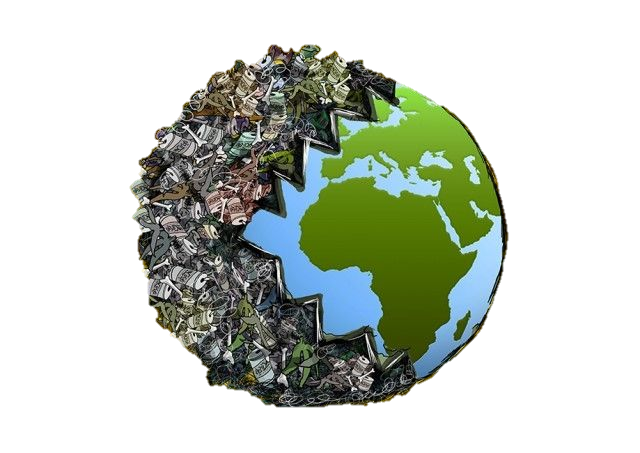 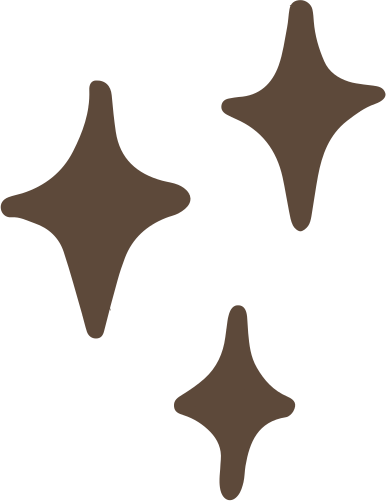 [Speaker Notes: .]
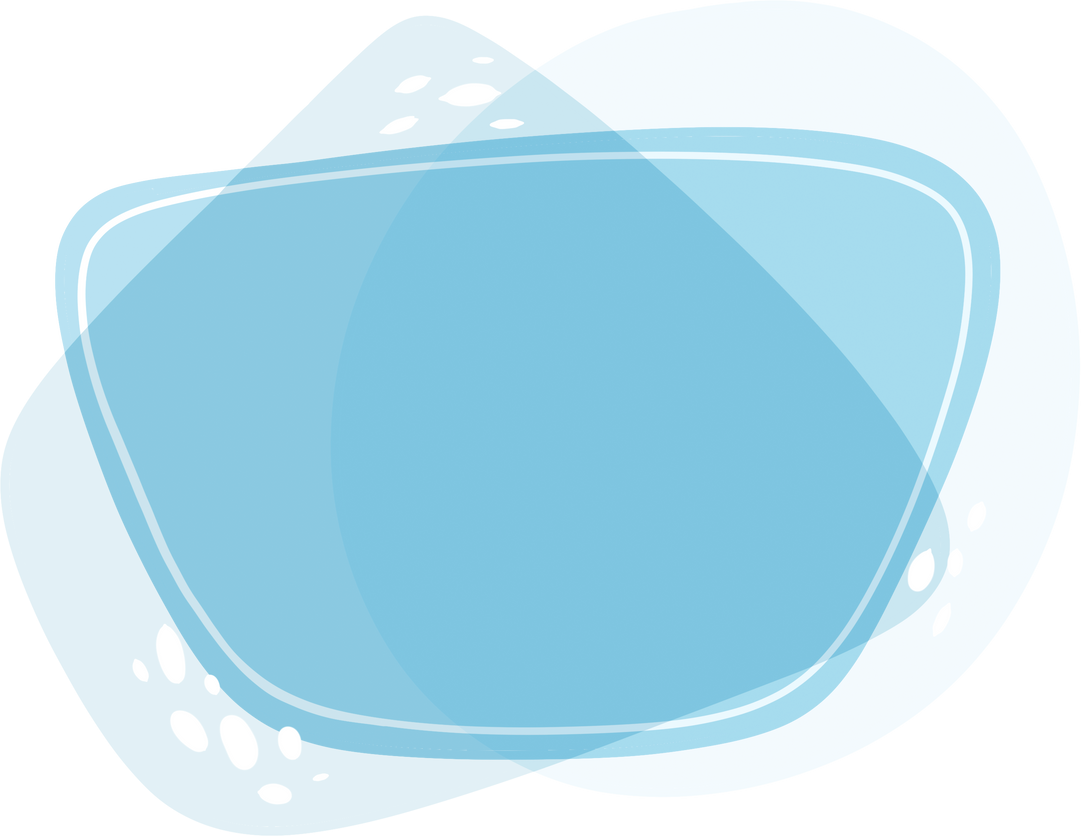 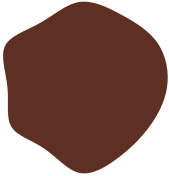 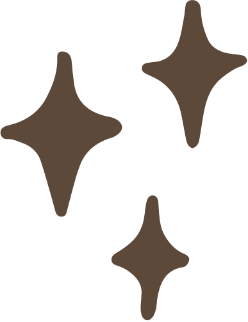 1. Nghệ thuật
- Nghệ thuật trình bày vấn đề theo quan hệ nhân quả giữa các phần trong văn bản. 
- Đưa ra những số liệu chính xác, có căn cứ thuyết phục.
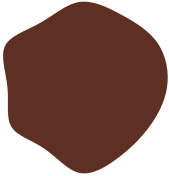 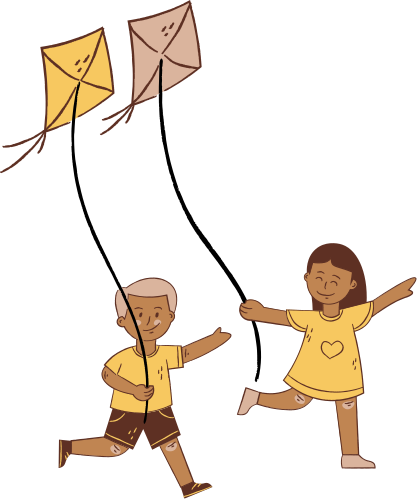 2. Nội dung
Văn bản đề cập đến vấn đề biến đổi khí hậu trên TĐ với những hiện tượng thời tiết cực đoan.
[Speaker Notes: .]
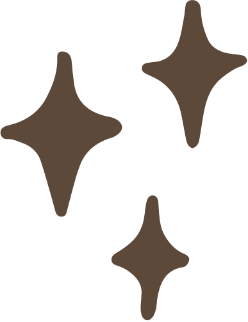 Nêu lên điều có ý nghĩa nhất mà em thu nhận được sau khi học xong văn bản “Thủy tiên tháng Một”.
+ Nhận thức được sự rối loạn khí hậu toàn cầu, những vấn đề của biến đổi khí hậu
+ Yêu và trân trọng Trái Đất, có ý thức giữ gìn, bảo vệ môi trường tốt hơn.
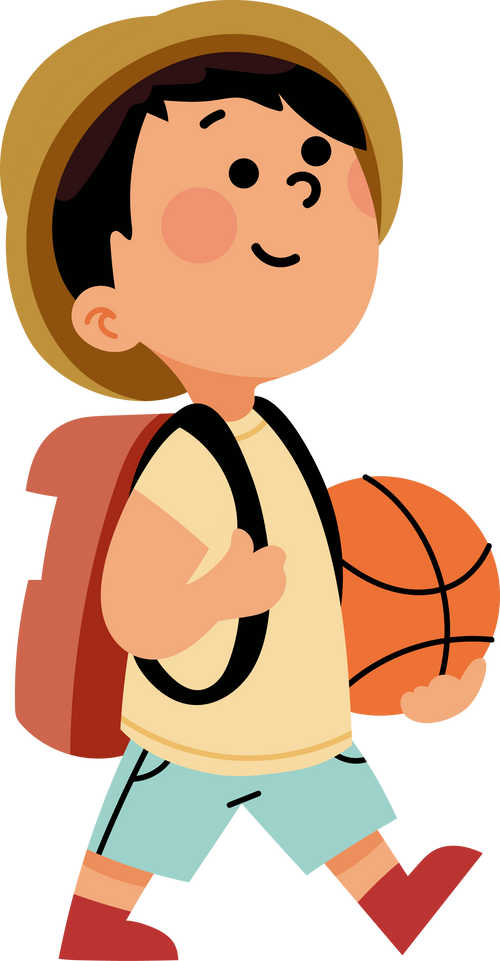 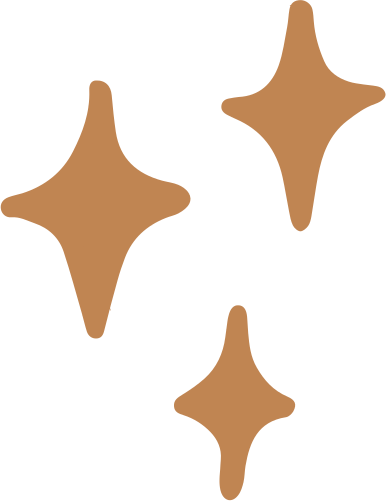 [Speaker Notes: .]
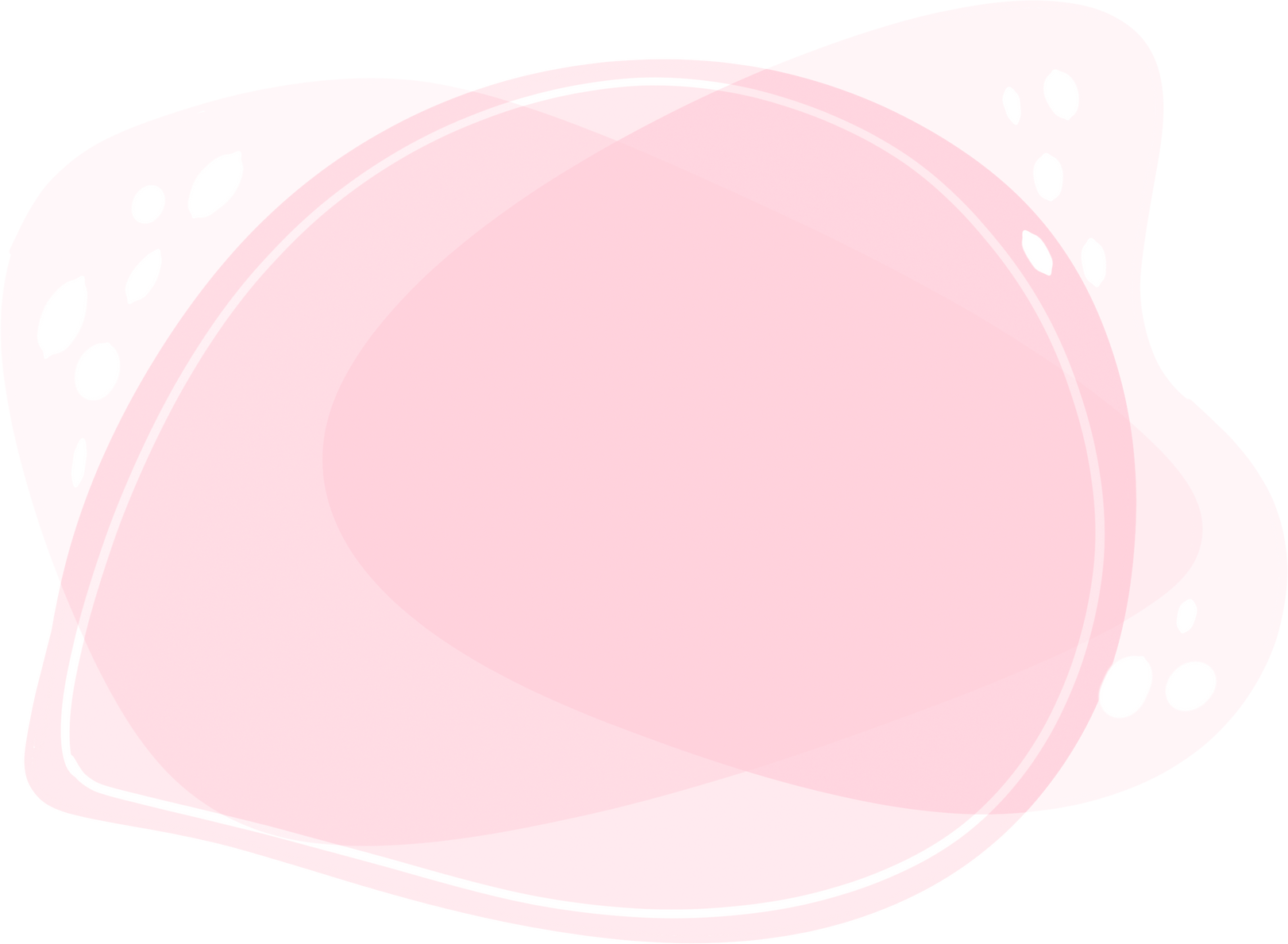 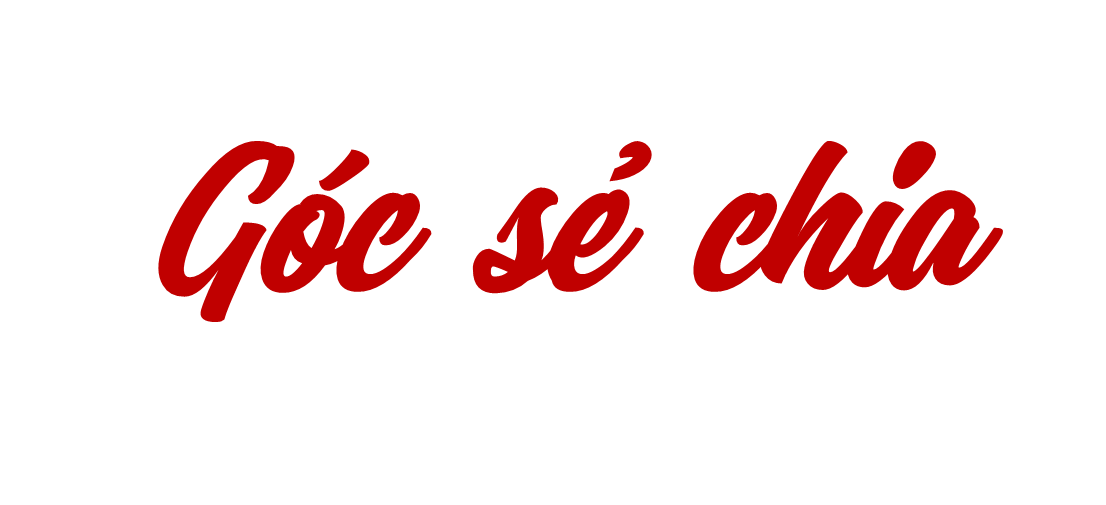 Là một học sinh đang ngồi trên ghế nhà trường, em cần có những hành động gì để góp phần bảo vệ môi trường sống xung quanh.
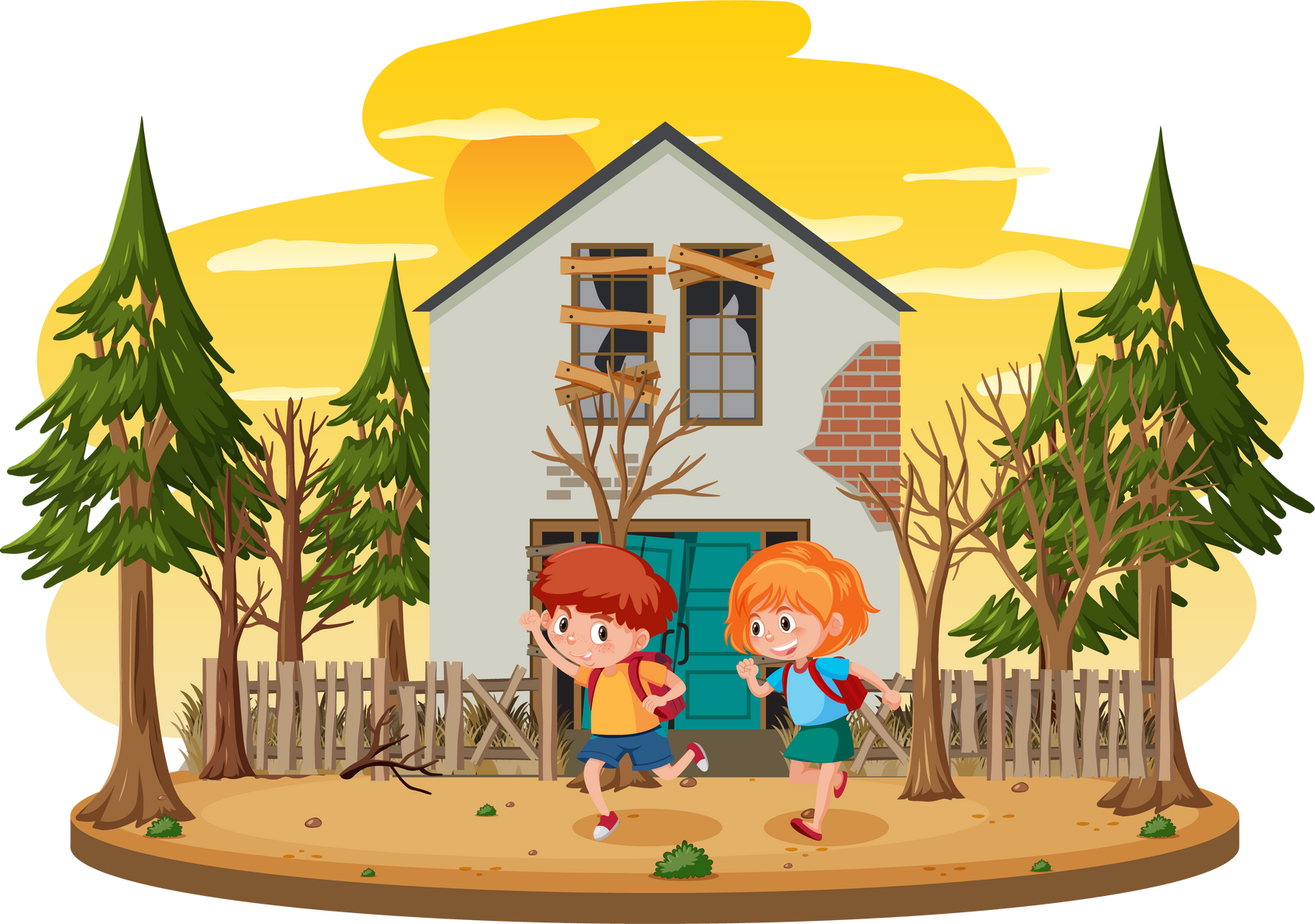 [Speaker Notes: .]